CREMA, 30 NOVEMBRE 2019
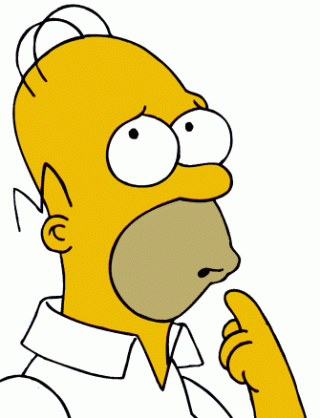 ARIA E CLIMA
COSA NE SAPPIAMO?
LAURA ERBETTA - FISICO AMBIENTALE
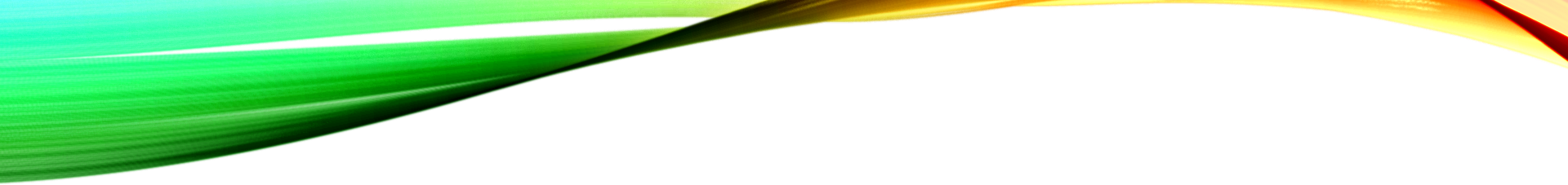 COSA NE SAI?
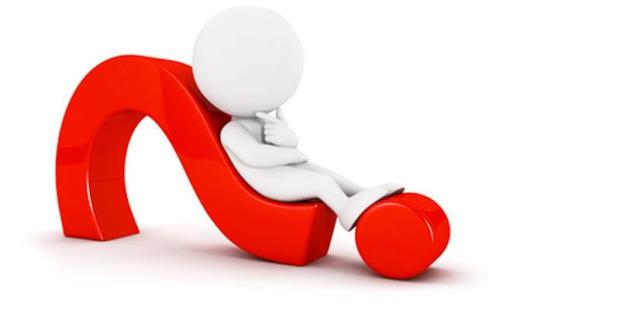 INQUINAMENTO DEL BACINO PADANO
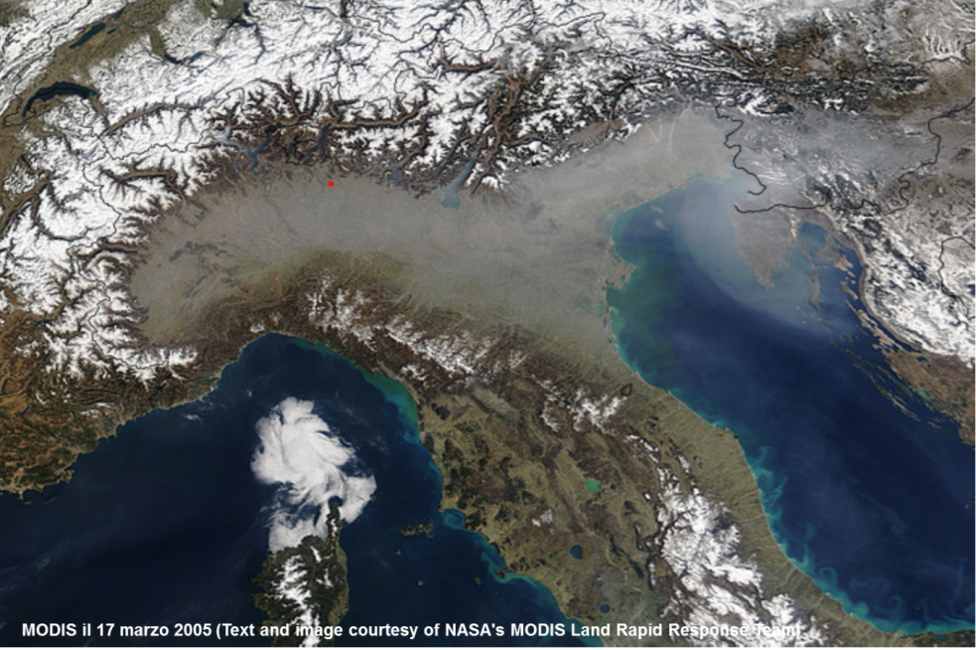 perché ?
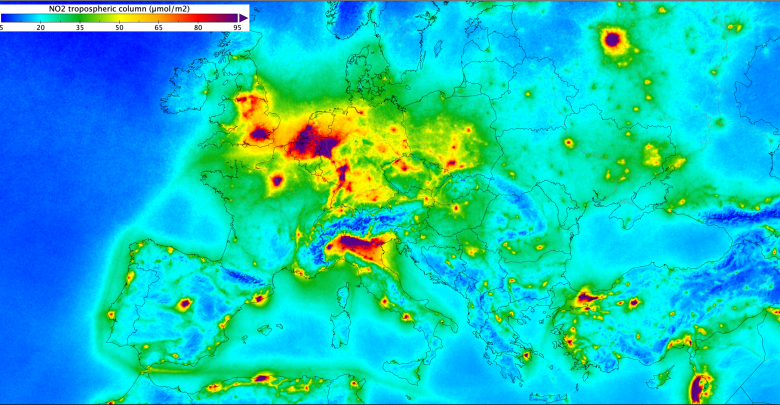 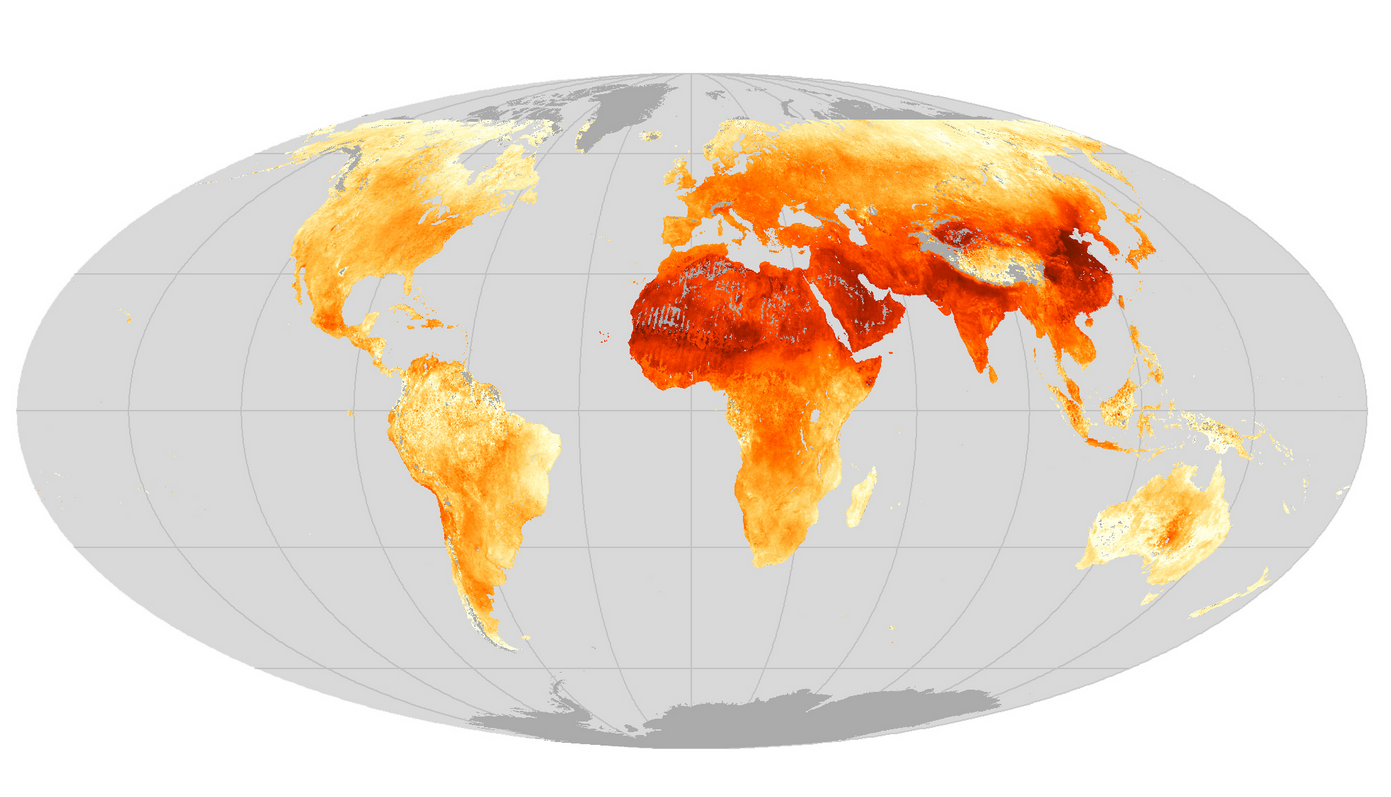 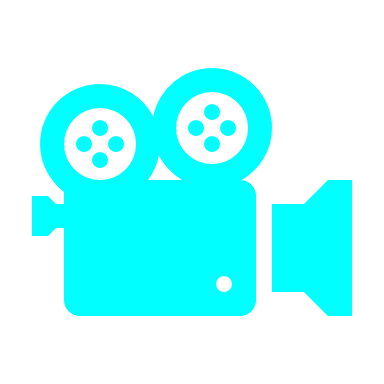 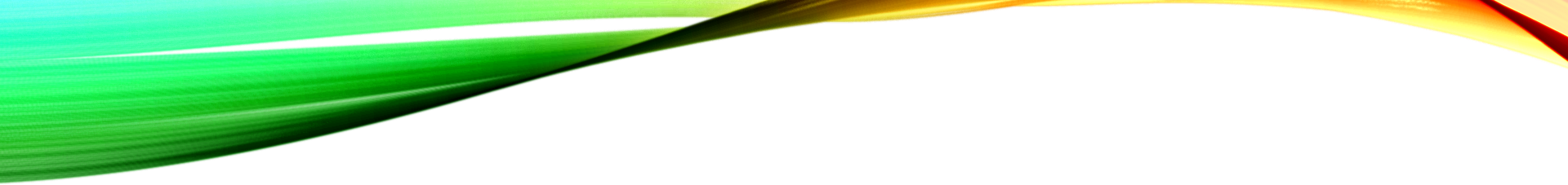 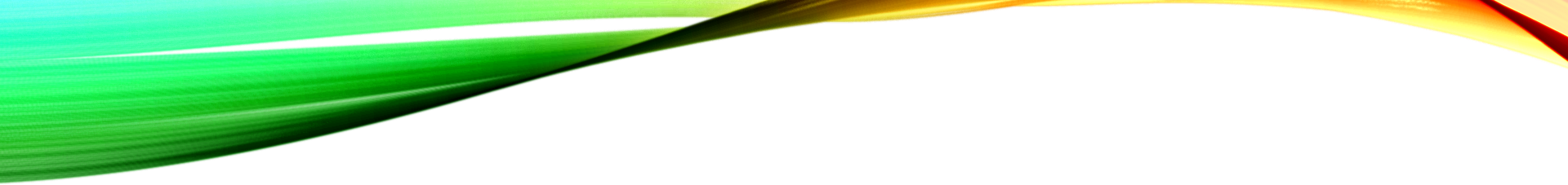 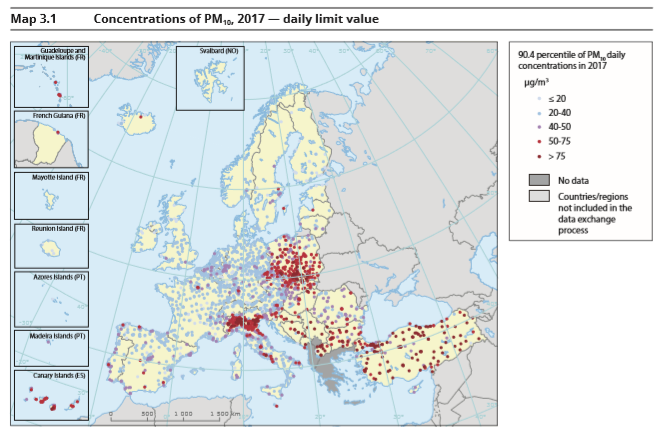 Cosa ci dice questA mappa?
NELLA CITTA DI CREMA SI MONITORA L’INQUINAMENTO DELL’ARIA ?
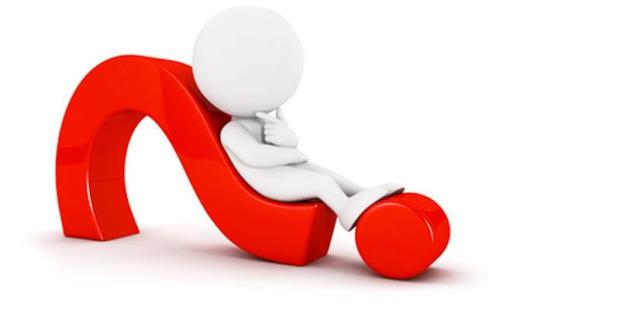 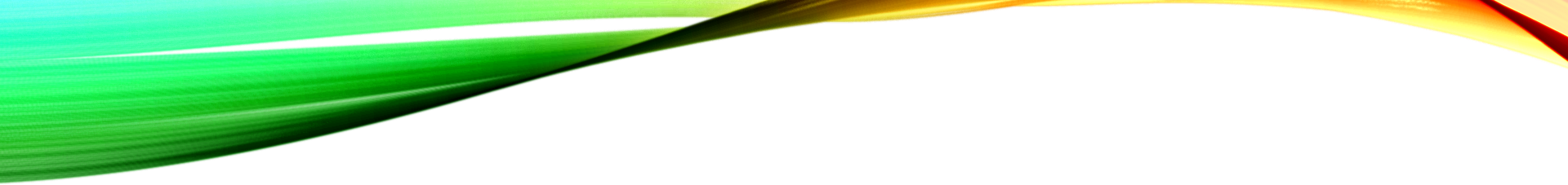 COME SI MISURA L’INQUINAMENTO
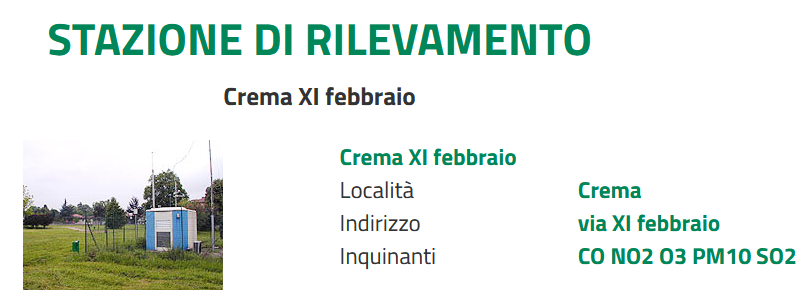 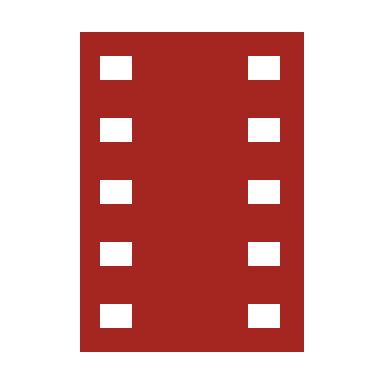 VI PRESENTO GLI INQUINANTI DELL’ARIA
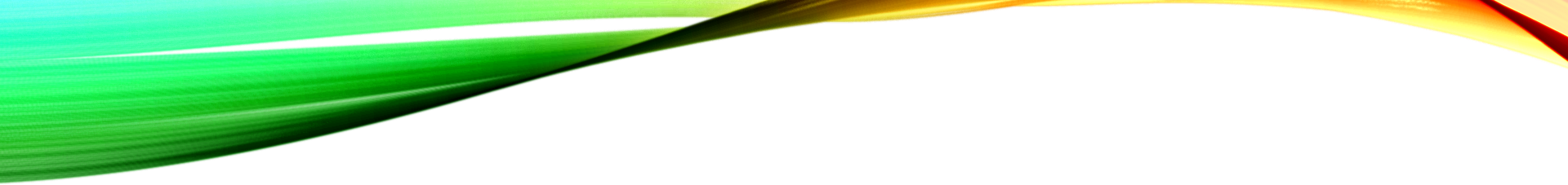 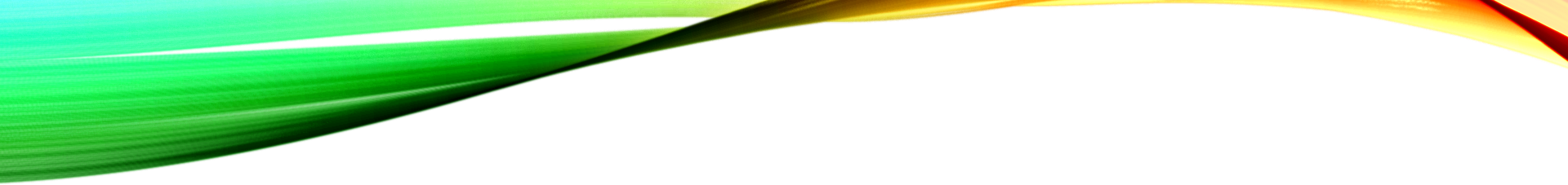 CO
NO2
SO2
O3
PM10/2.5
E MOLTO ALTRO…..
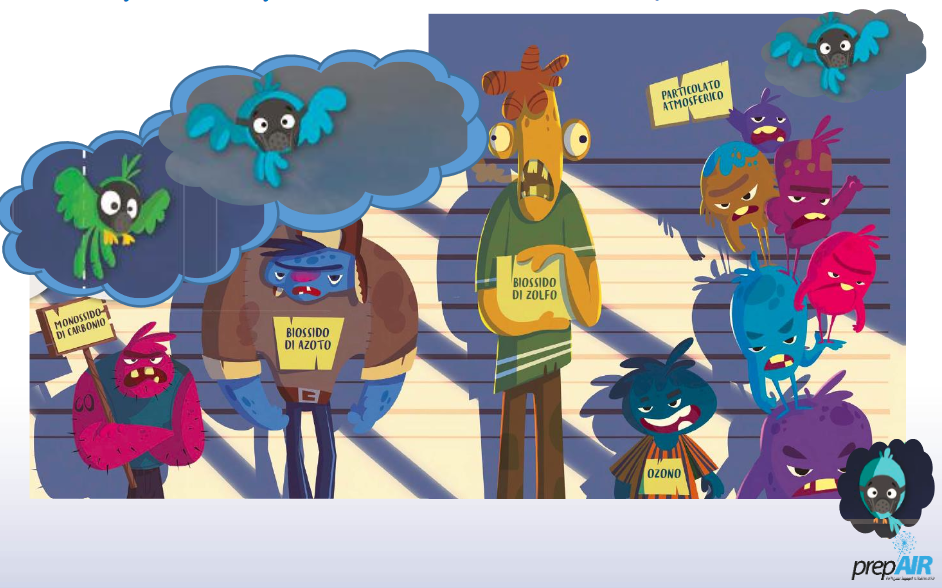 PM10/2.5
co
O3
NO2
SO2
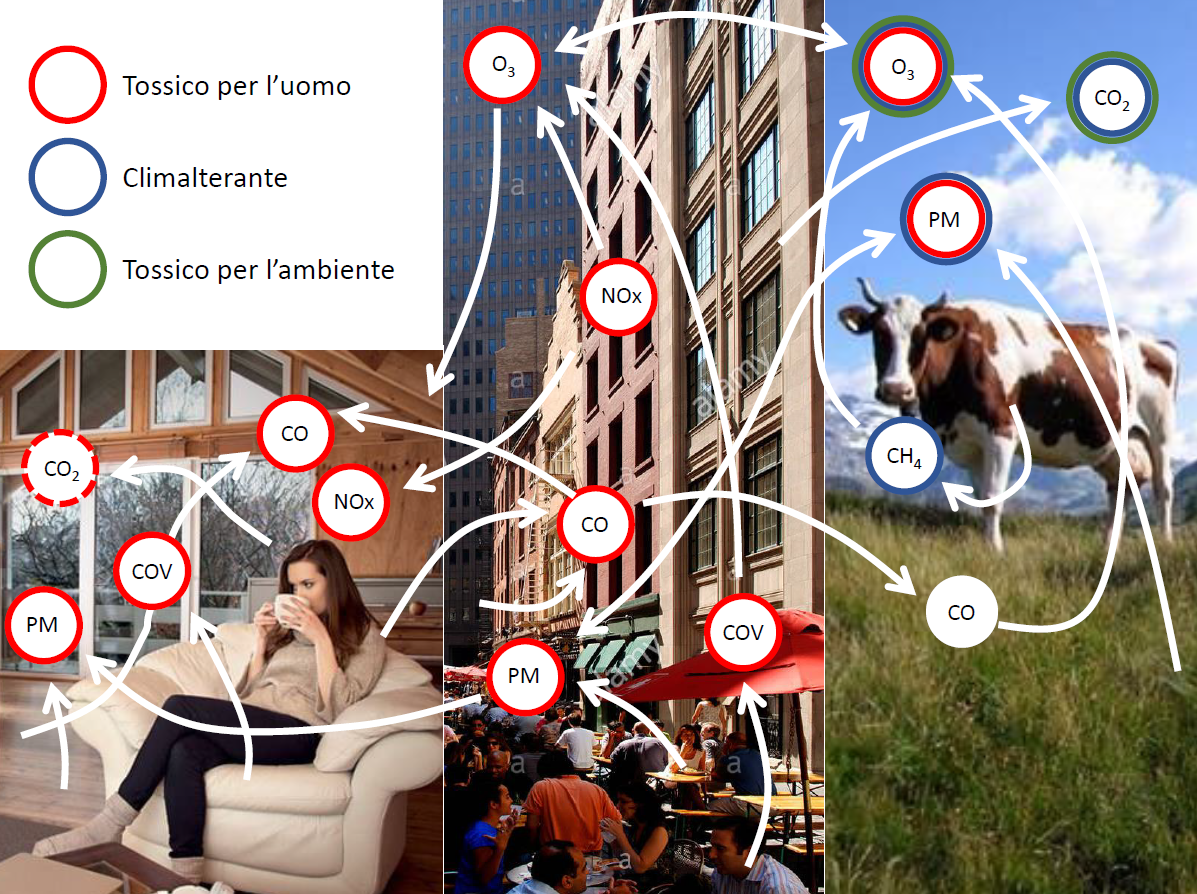 INFATTI CI SONO ANCHE I GAS CLIMALTERANTI…….

METANO CH4
ANIDRIDE CARBONICA CO2
E ALTRI…
FONTE: Stefano Decesari, Michele Brunetti, Francesca Barnaba, Angela Marinoni, Silvia Trini Castelli, Elisa Palazzi, Maria Cristina Facchini
Istituto di Scienze dell’Atmosfera e del Clima (ISAC), Consiglio Nazionale delle Ricerche (CNR)
CHE COSA SONO QUESTI?
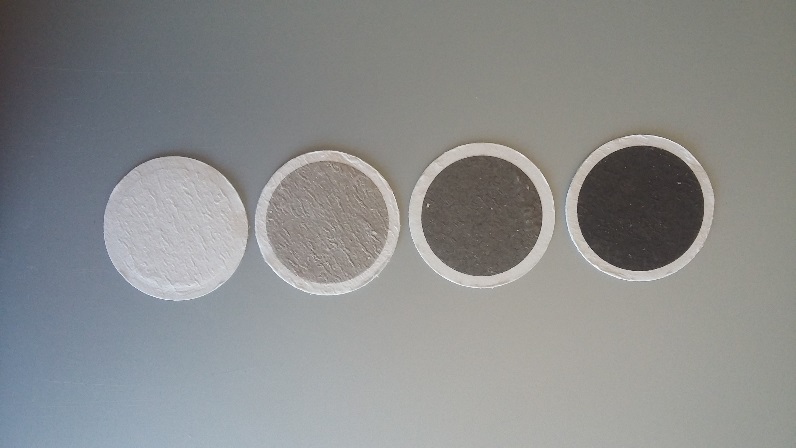 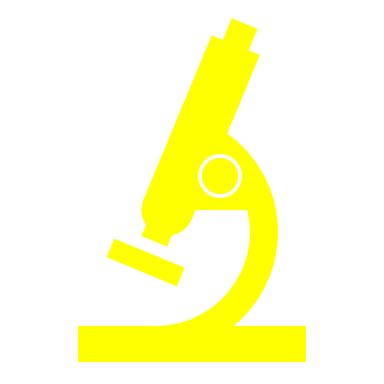 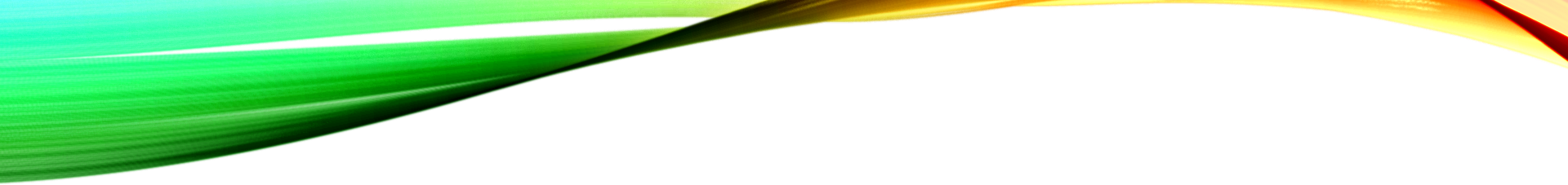 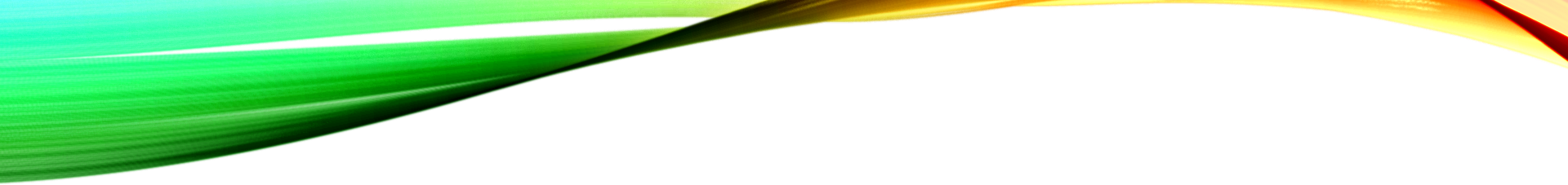 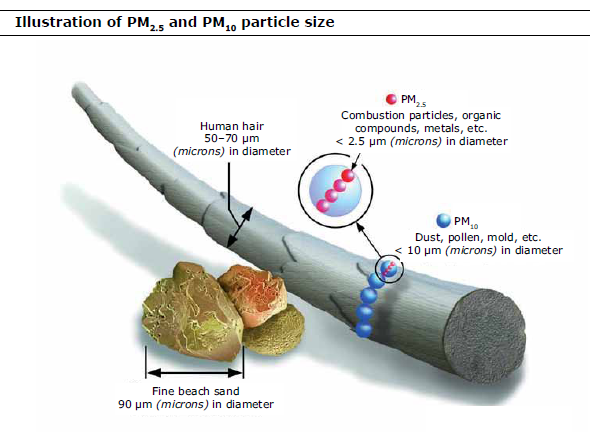 QUANTO SONO PICCOLE!
1MICRON=0,001 mm
PM10 e PM2.5 sono particelle liquide o solide il cui diametro è inferiore o uguale a 10 micron e 2,5 micron
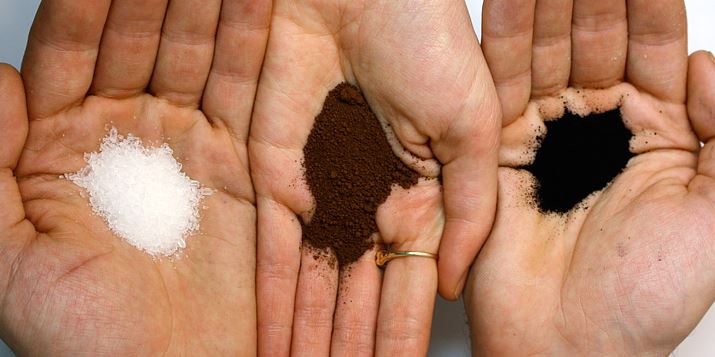 COSA C’è NELLE POLVERI SOTTILI ?
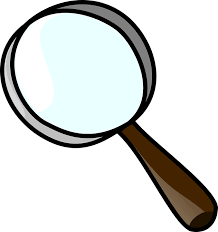 ?
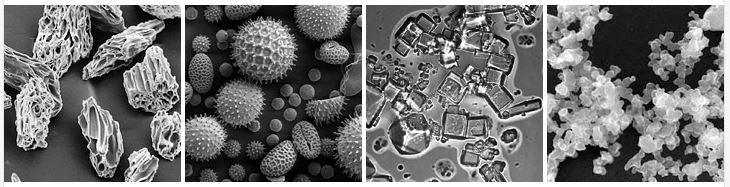 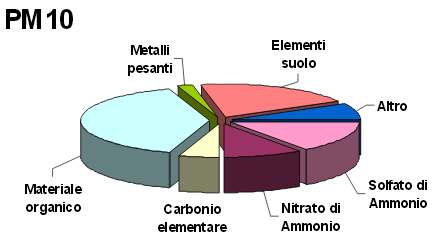 COSA C’è NELLE POLVERI SOTTILI ?
La composizione chimica ci dà informazioni sul grado di tossicità del particolato: particelle carboniose, metalli e I.P.A. ne costituiscono la frazione più nociva
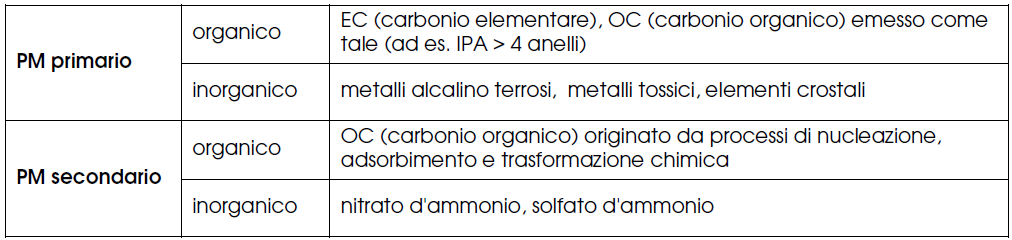 QUANTE PM10 NELL’ARIA CHE RESPIRAMO?
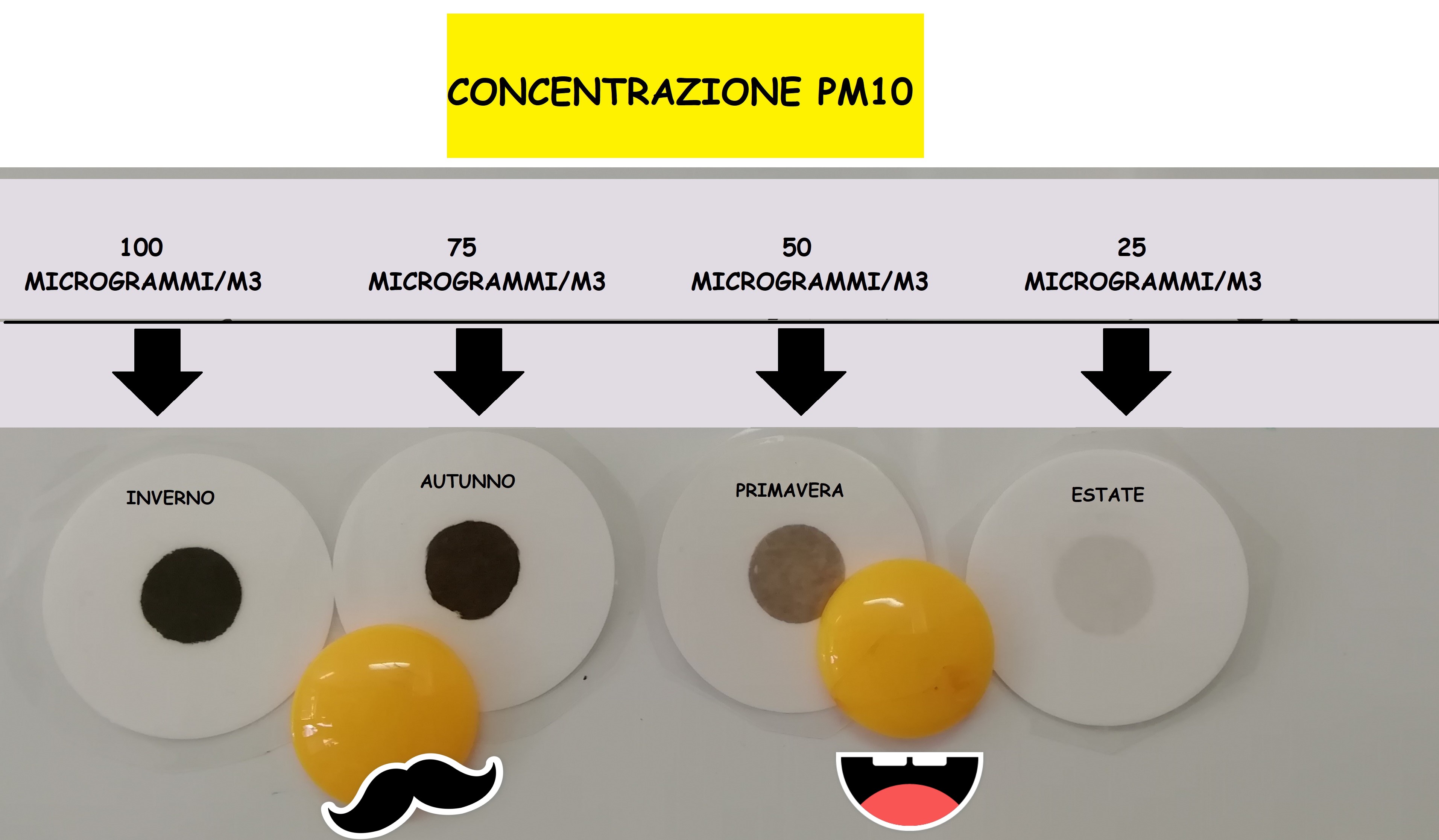 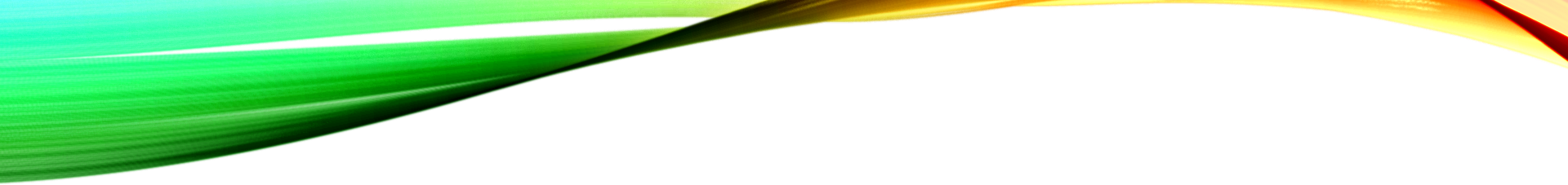 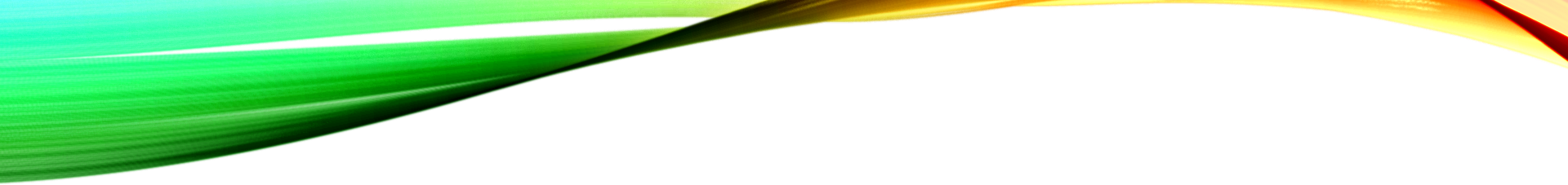 QUANTE PM10 NELL’ARIA CHE RESPIRAMO?
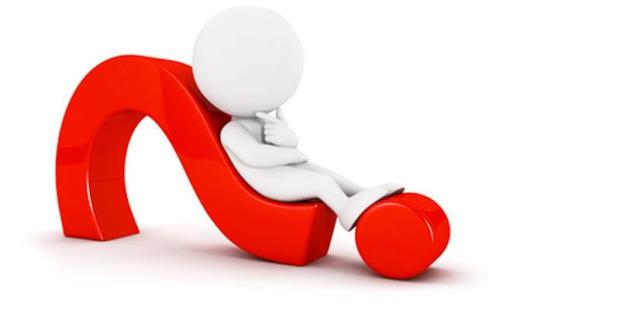 CONSULTIAMO I DATI DI ARPA LOMBARDIA
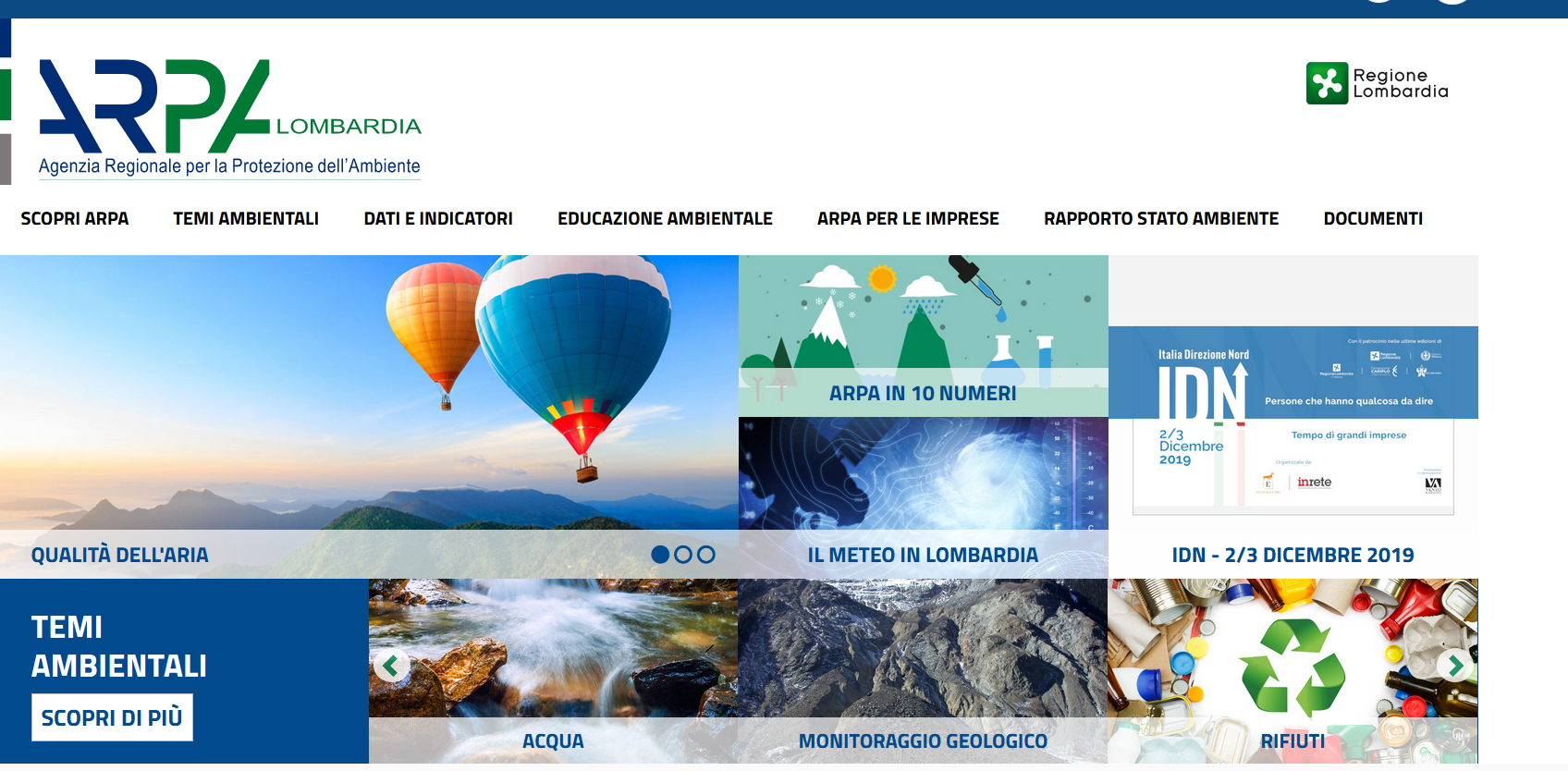 TROVA LE DIFFERENZE
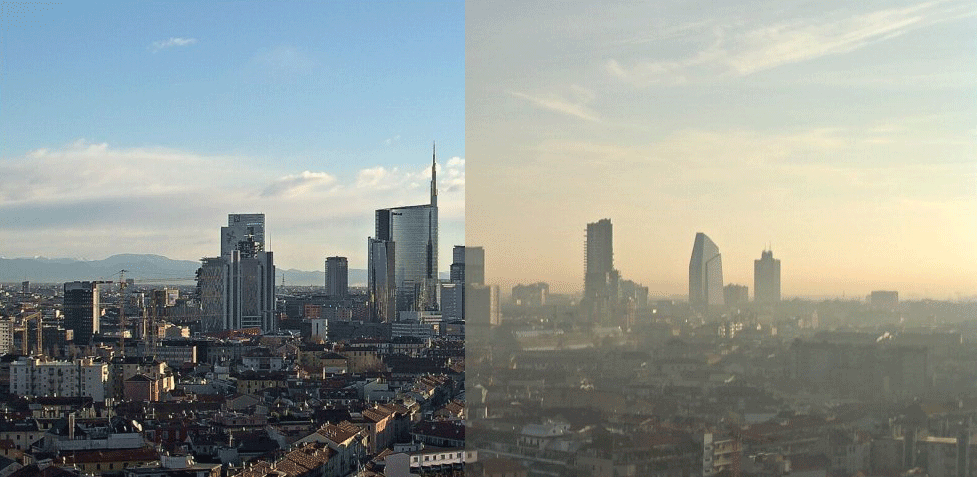 Ventottesimo giorno di fila di superamento dei limiti di PM10. E si vede specialmente osservando la città dell’alto. Milano è avvolta in una cappa che la fa assomigliare a Pechino. 
26 gennaio 2016
https://milano.repubblica.it/cronaca/2016/01/26/news/milano_nuova_emergenza_smog-132092878/#gallery-slider=130054898
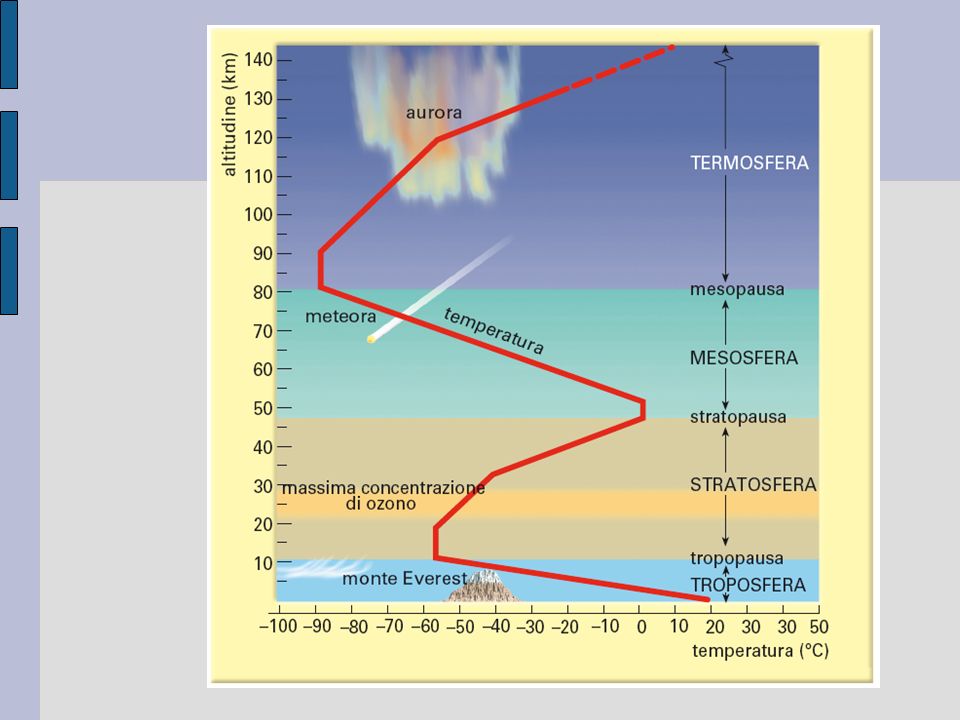 MA DOVE FINISCE TUTTO L’INQUINAMENTO?
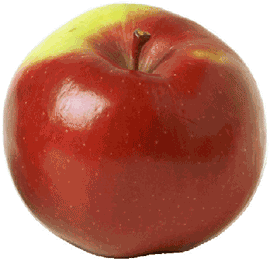 12 756 km
12 
km
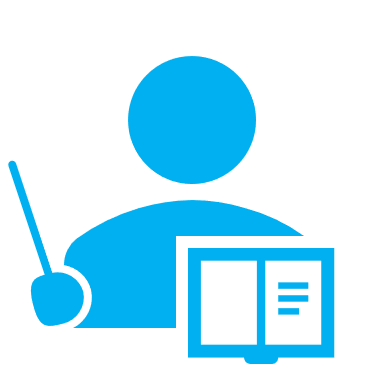 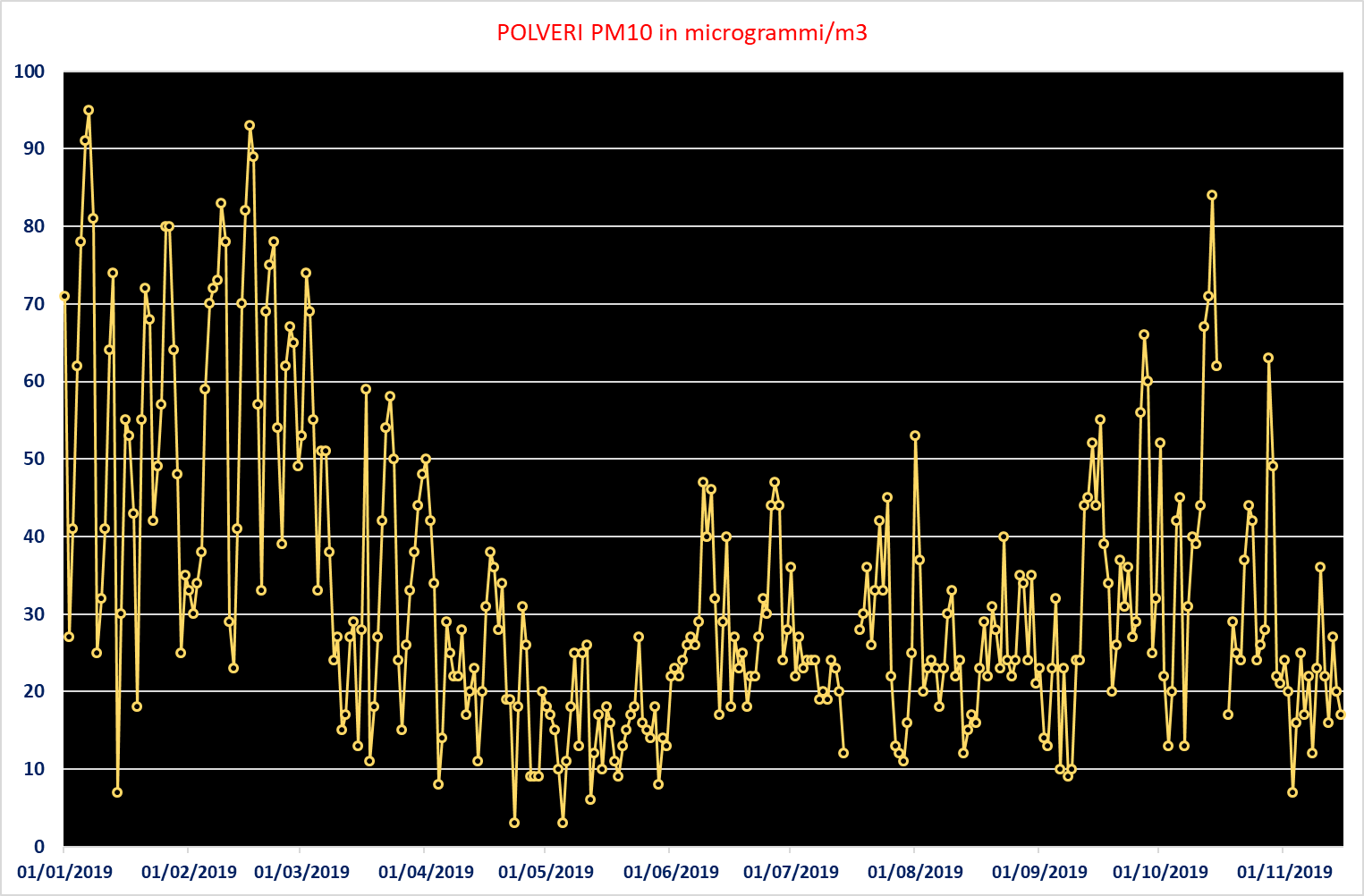 Cosa ci dice questo grafico?
LIMITE GIORNALIERO
L’ozono INVECE inquina solo d’estate!
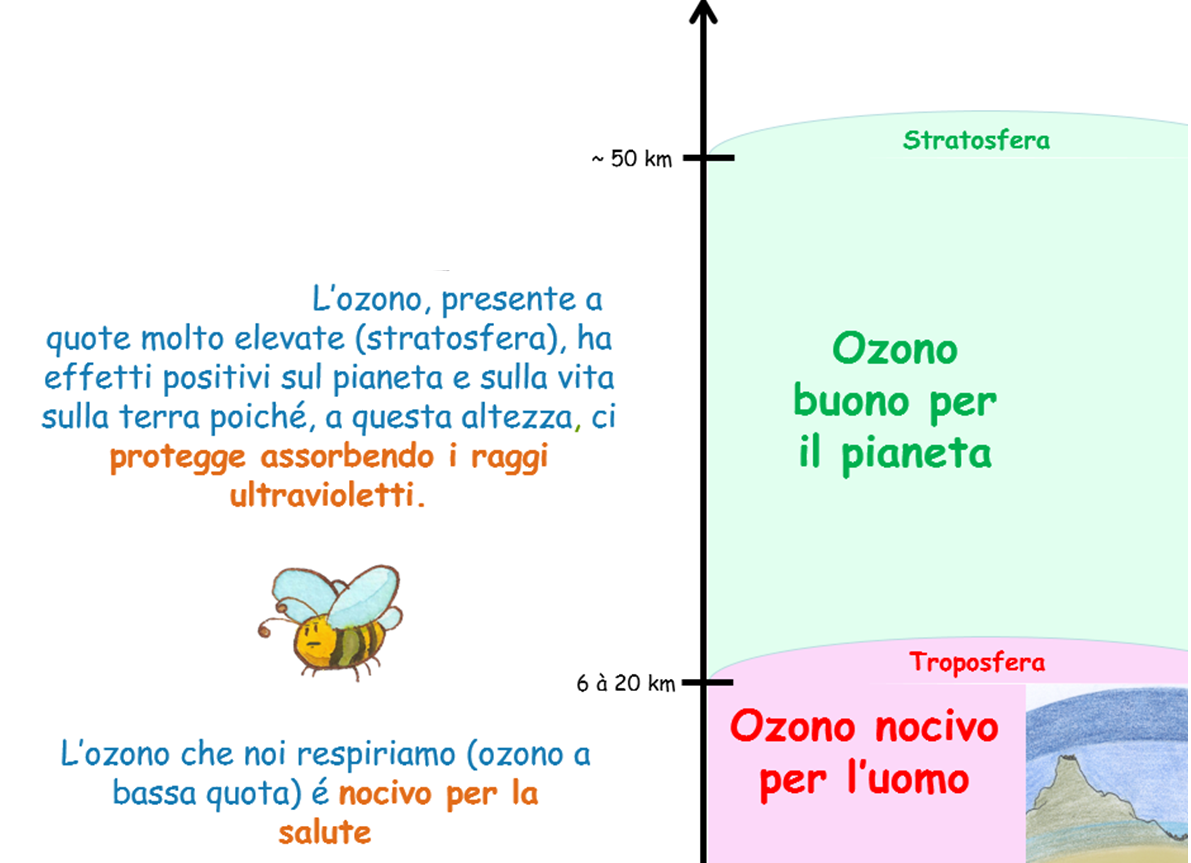 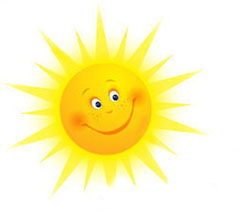 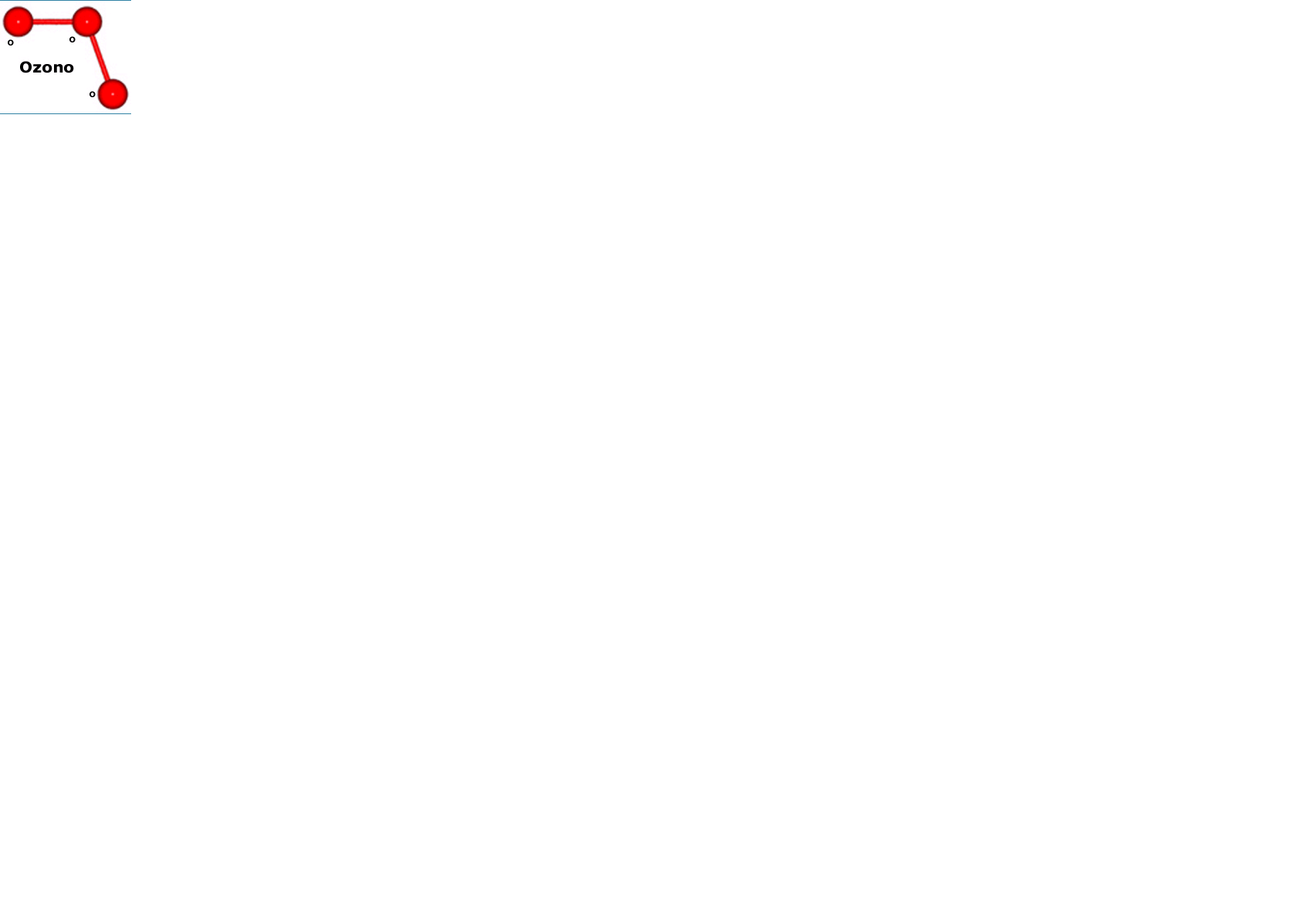 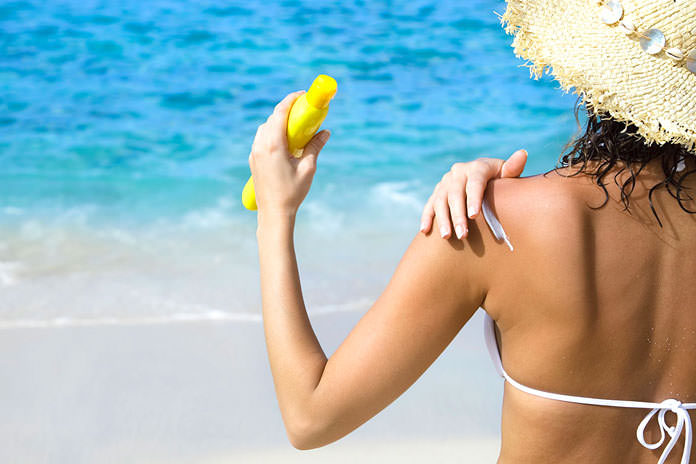 e per l’abbronzatura!
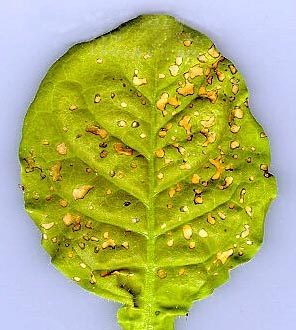 E per le piante
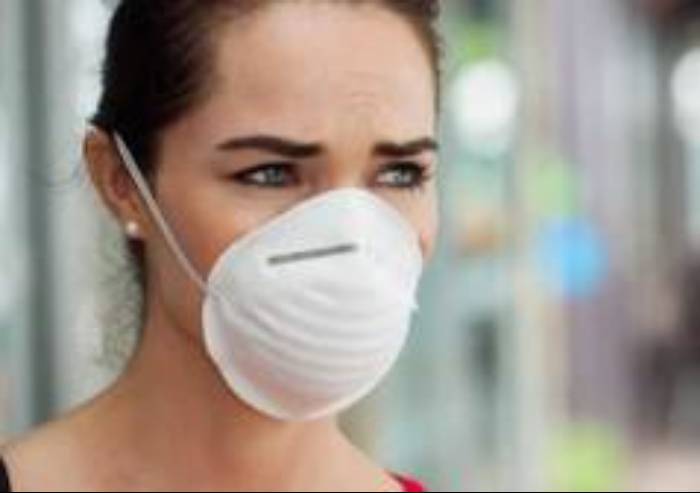 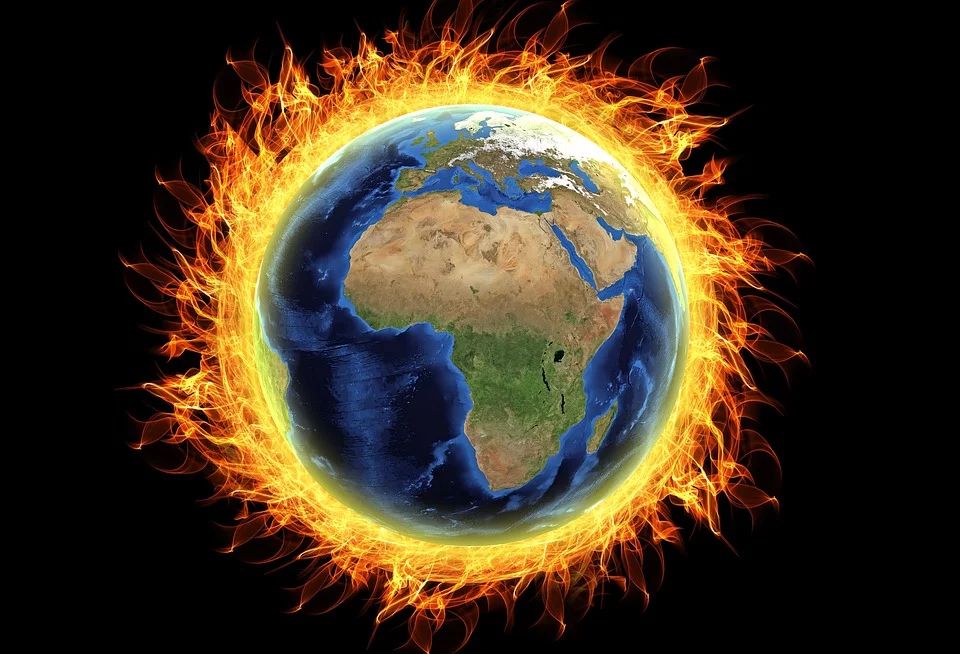 e ANCHE PER 
IL CLIMA!
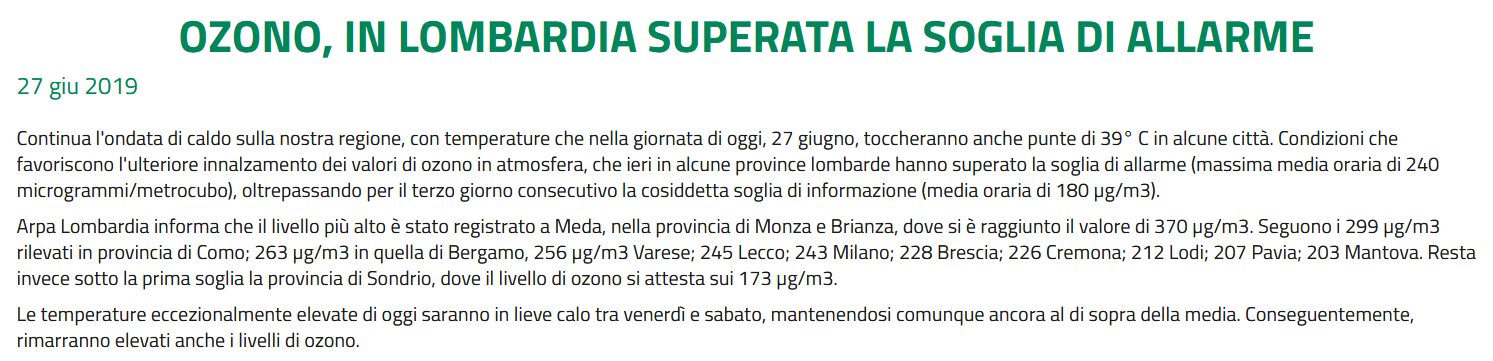 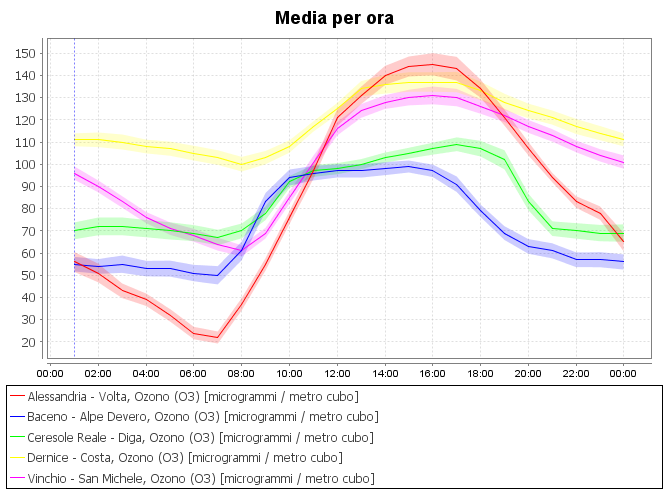 Cosa ci dice questo grafico?
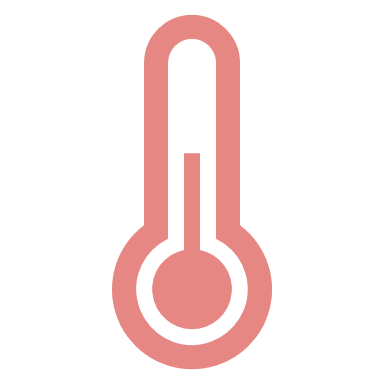 ma cosa INQUINA l’aria?
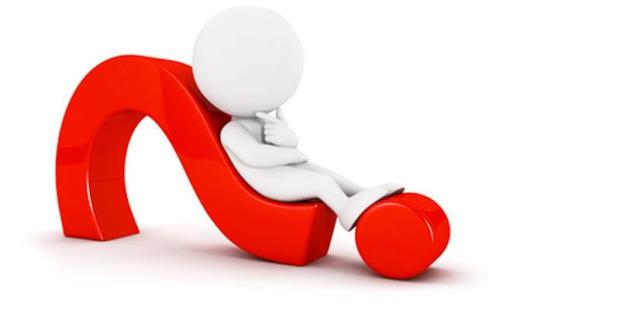 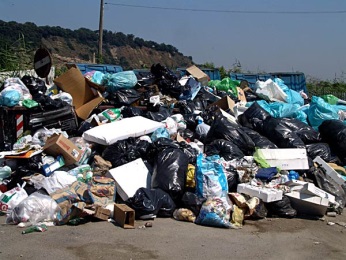 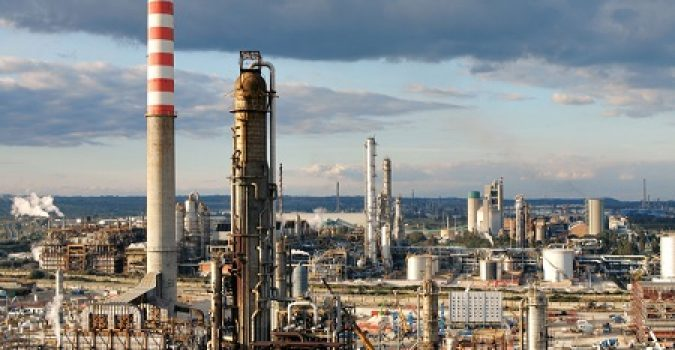 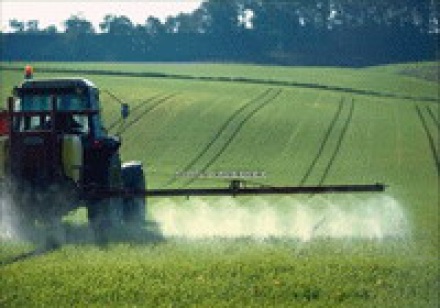 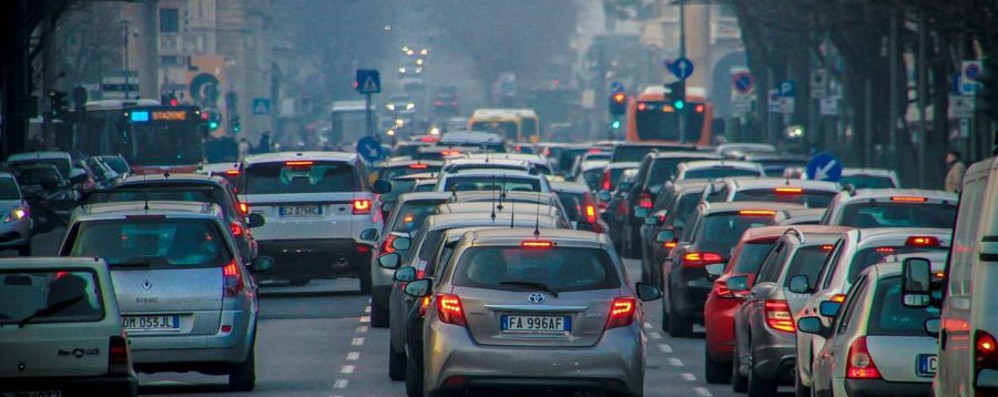 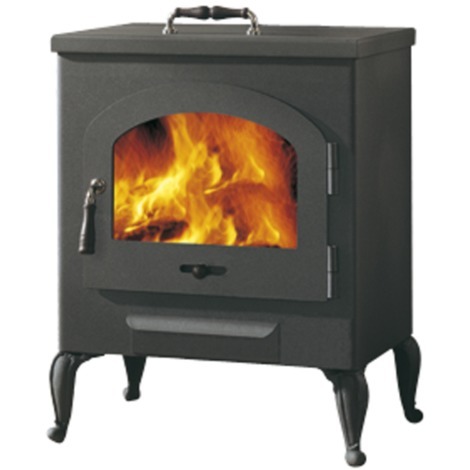 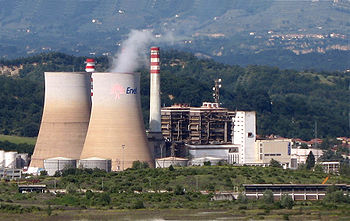 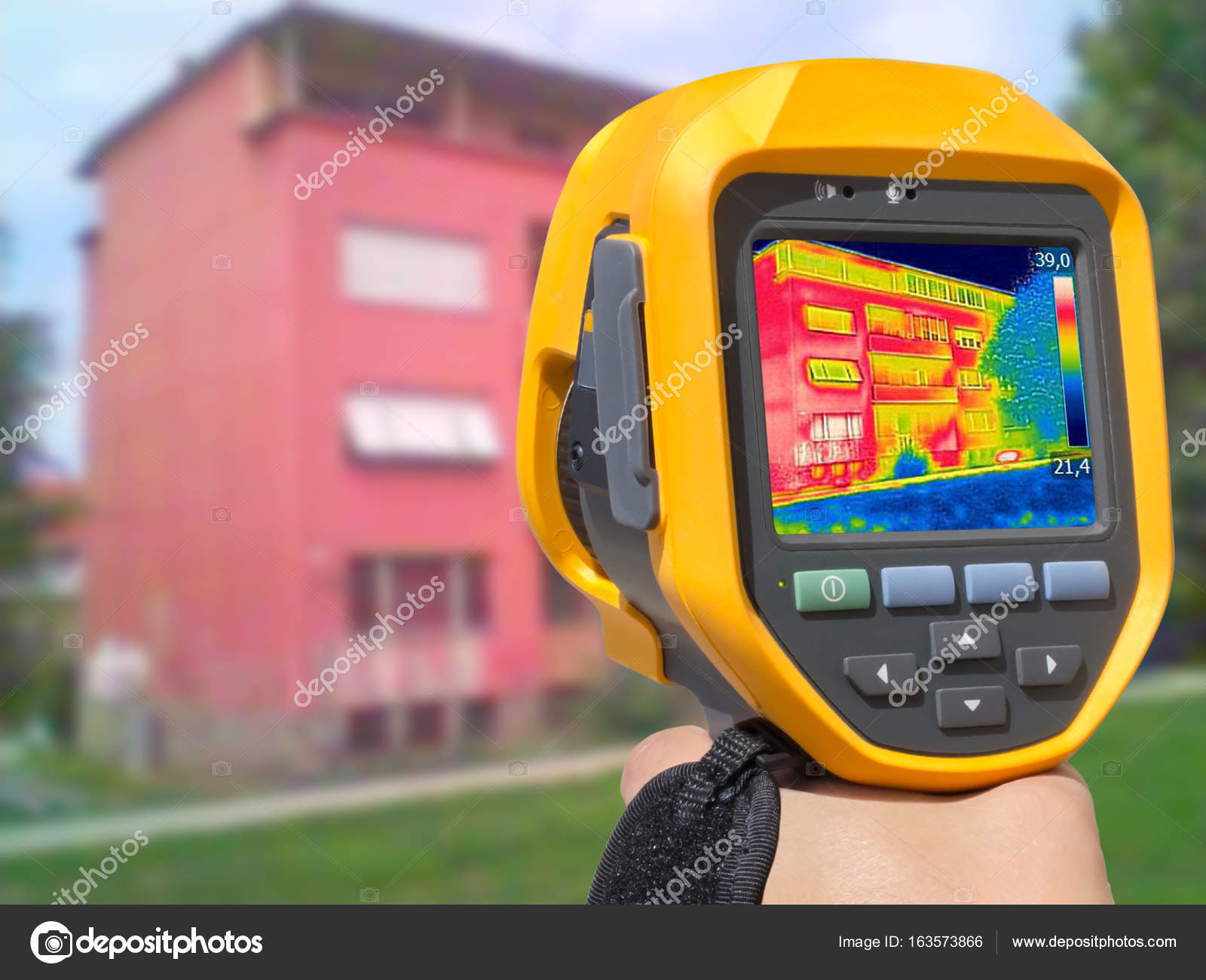 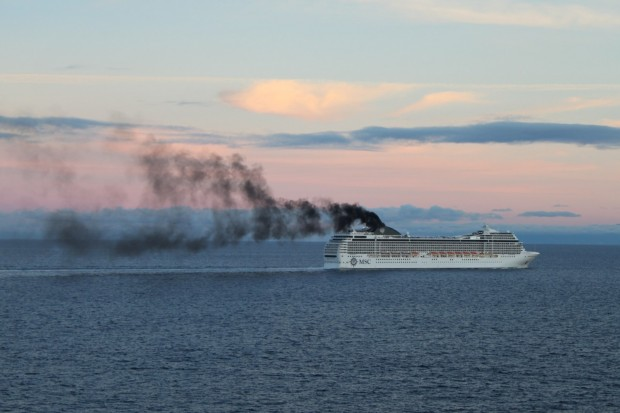 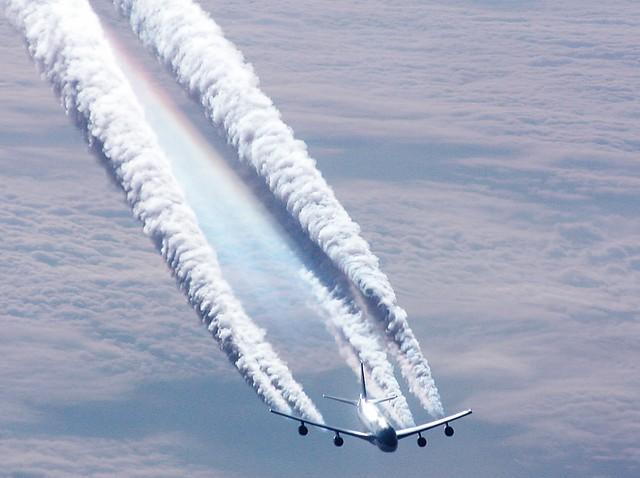 FAI UNA CLASSIFICA
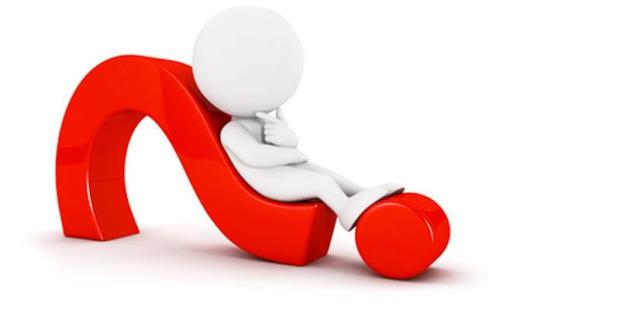 A CHI FA MALE L’INQUINAMENTO?
A SCALA GLOBALE EFFETTI SULLA SALUTE DEL PIANETA E DEGLI ECOSISTEMI: 
effetto serra
buco dell’ozono
acidificazione
A SCALA LOCALE EFFETTI SULLA 
SALUTE UMANA
nelle città 
e nei grandi 
centri urbani 
e industriali
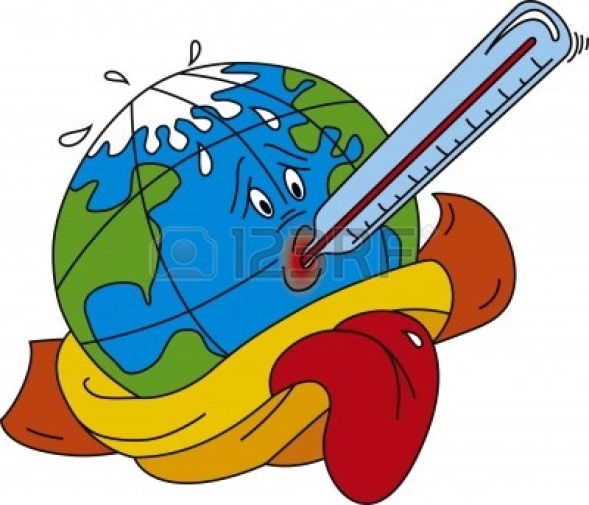 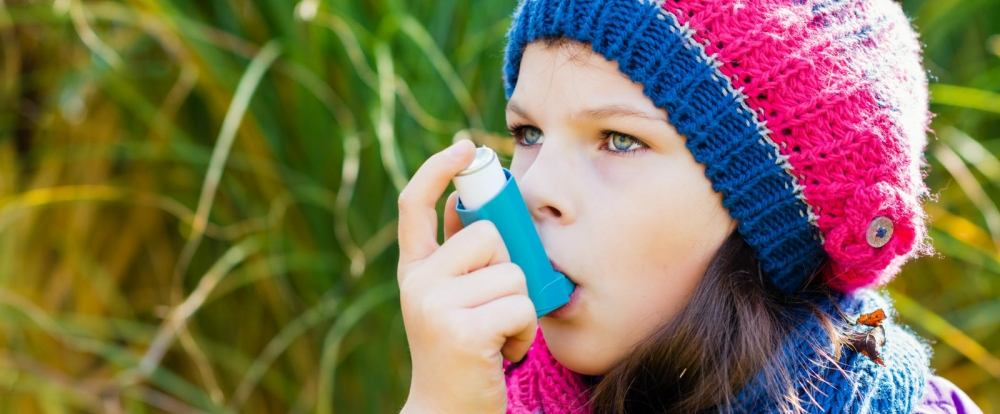 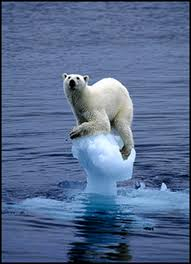 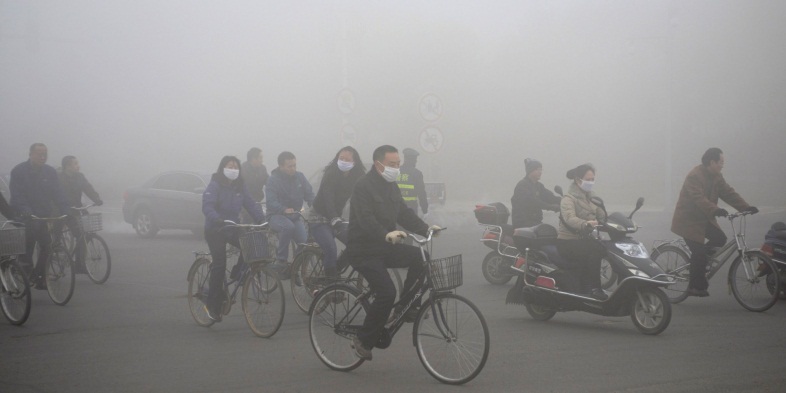 L’INQUINAMENTO DELl’aria fa male??
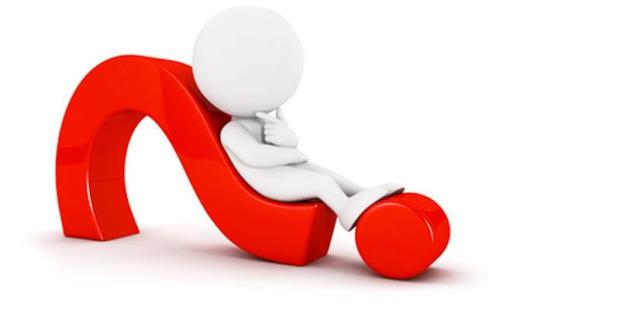 A CHI FA MALE L’INQUINAMENTO?
SENTIAMO GLI ESPERTI
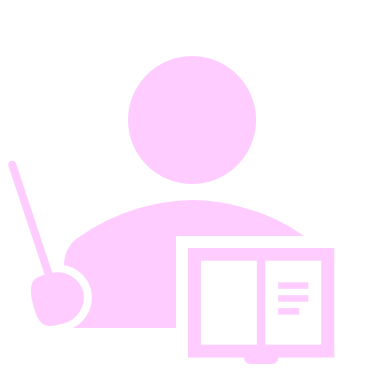 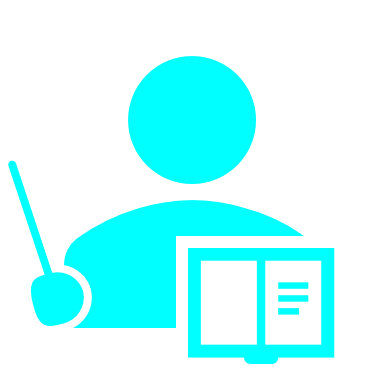 INQUINAMENTO dELl’aria e cambiamento climatico: due facce della stessa medaglia
OZONO
siccità
AIR POLLUTION
CLIMATE CHANGE
incendi
Particelle 
carboniose
Temperatura
PM
SOx/NOx
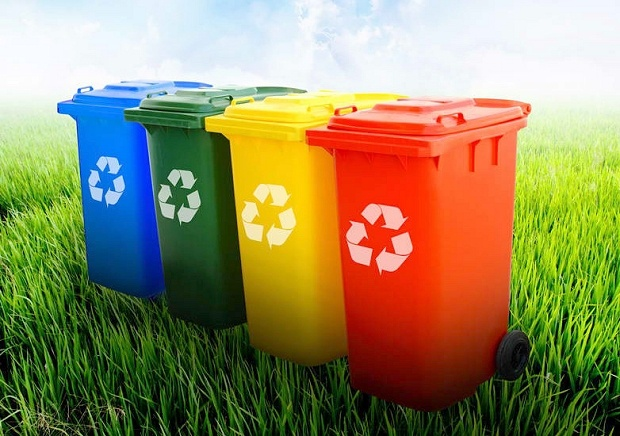 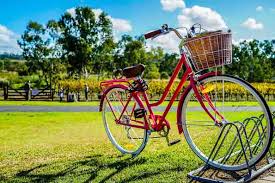 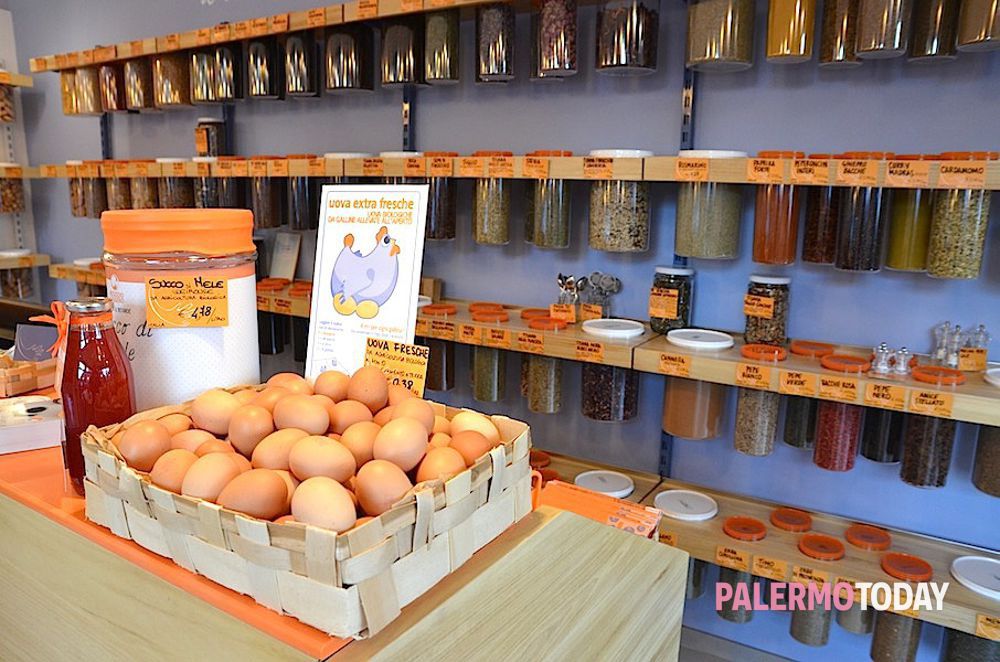 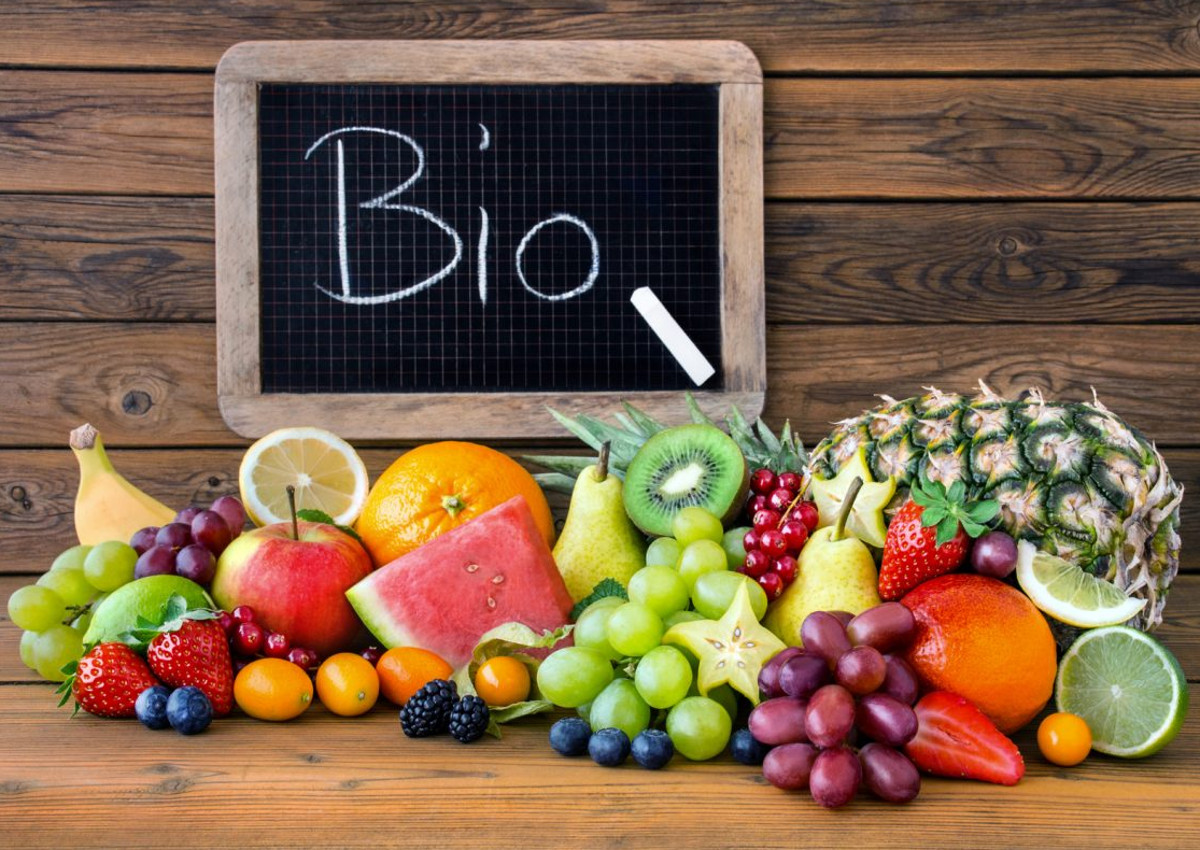 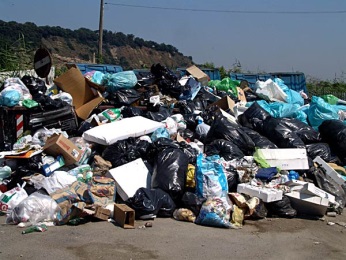 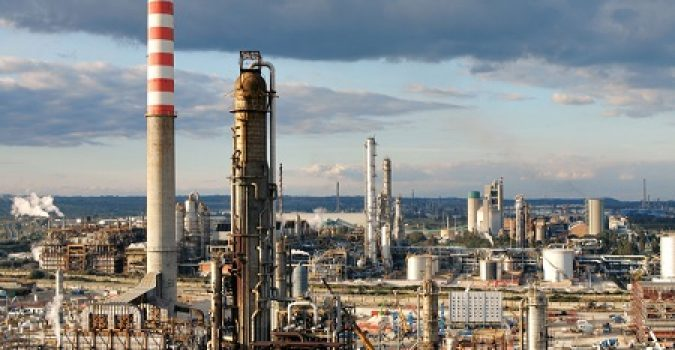 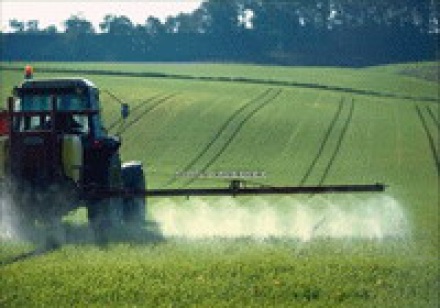 x
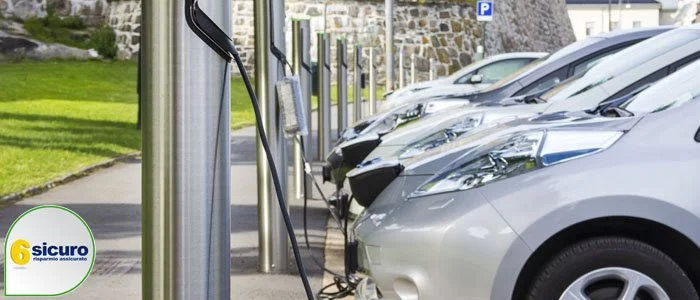 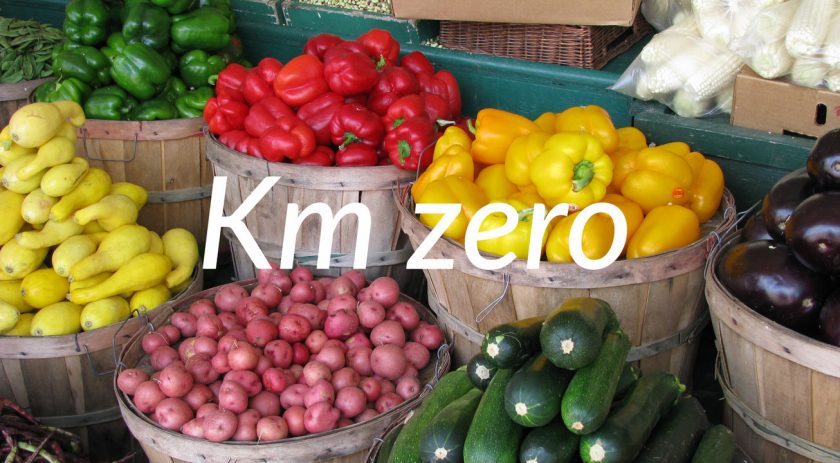 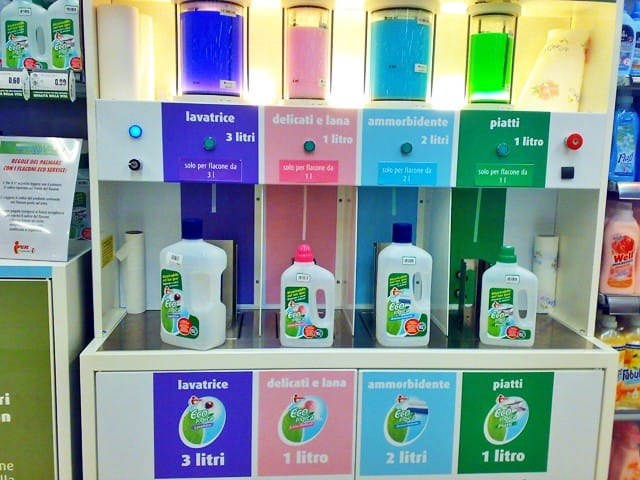 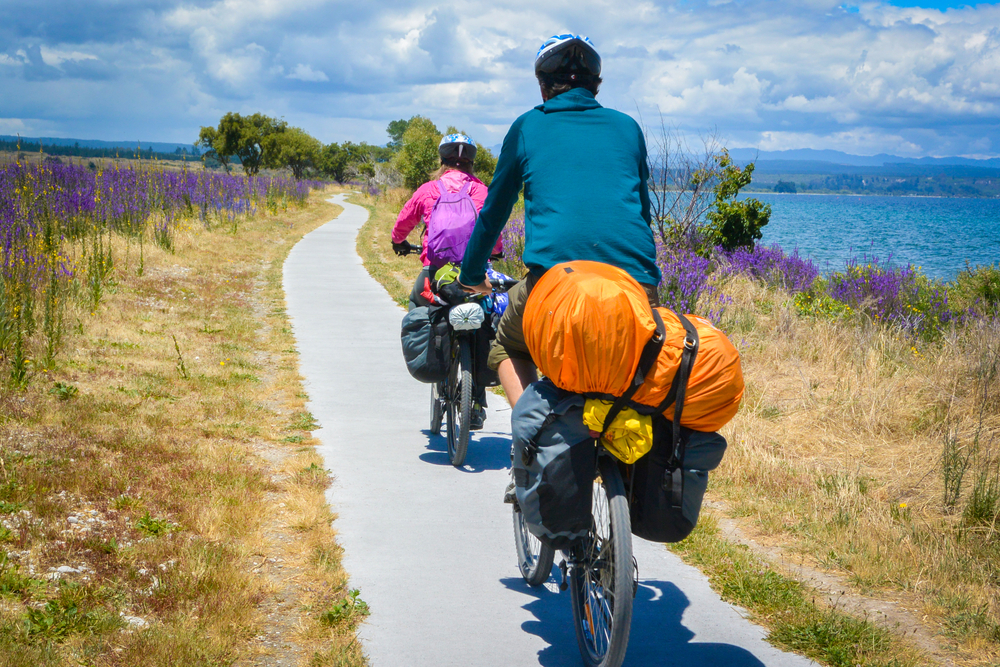 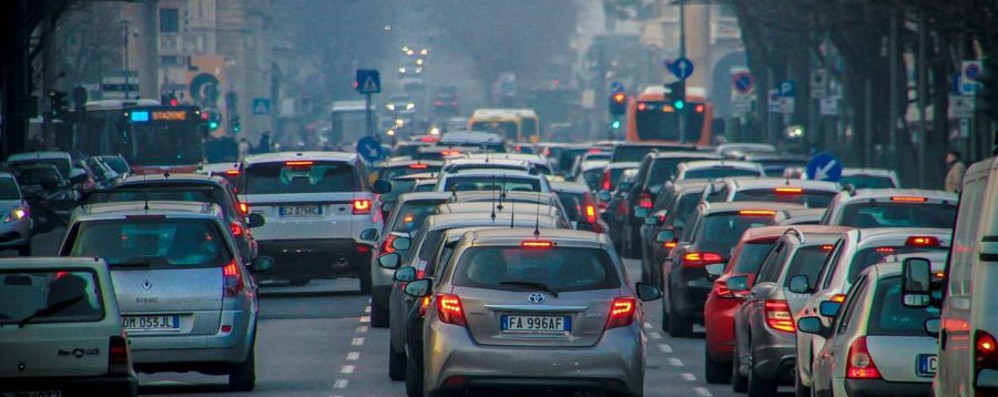 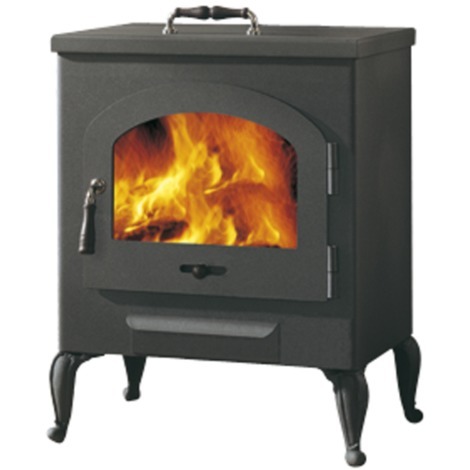 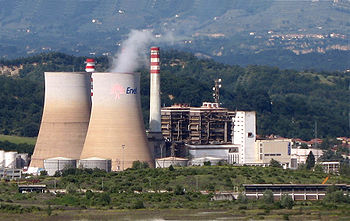 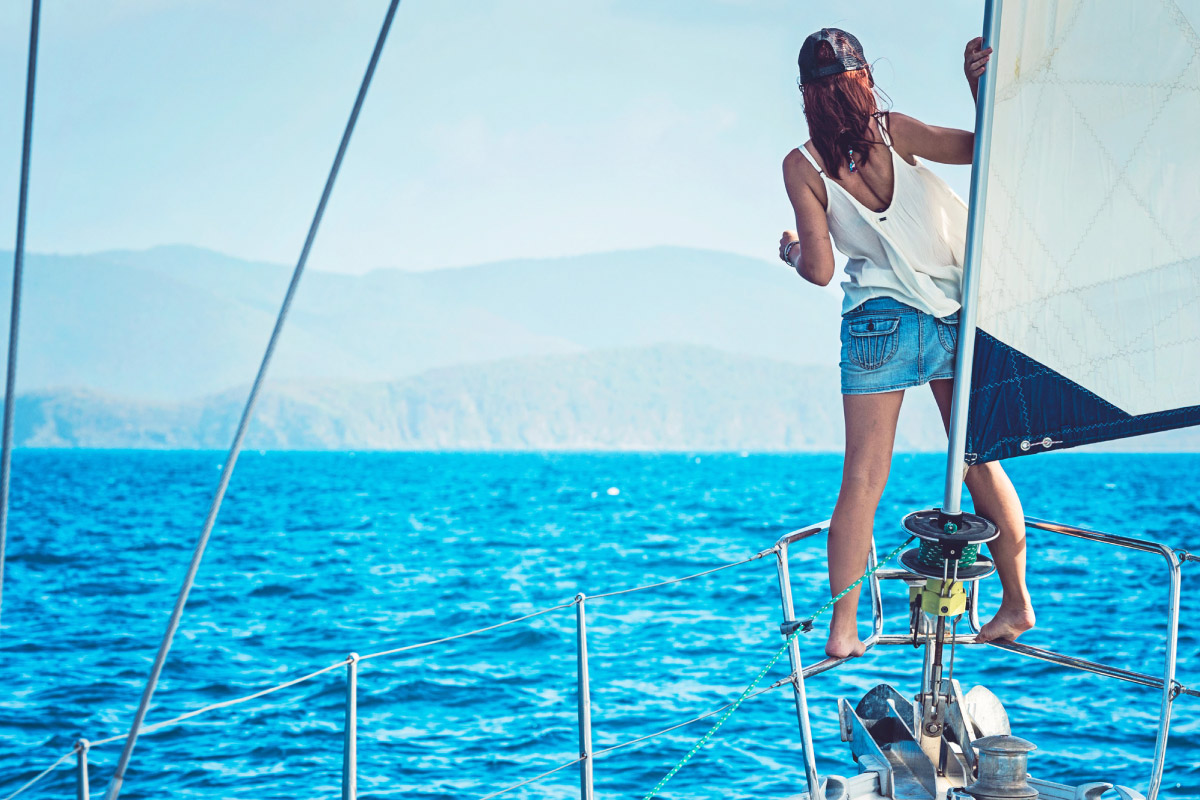 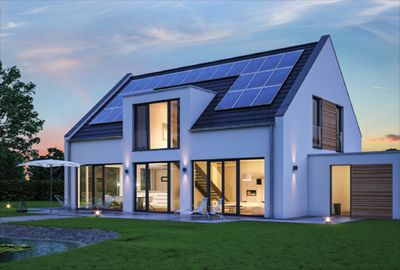 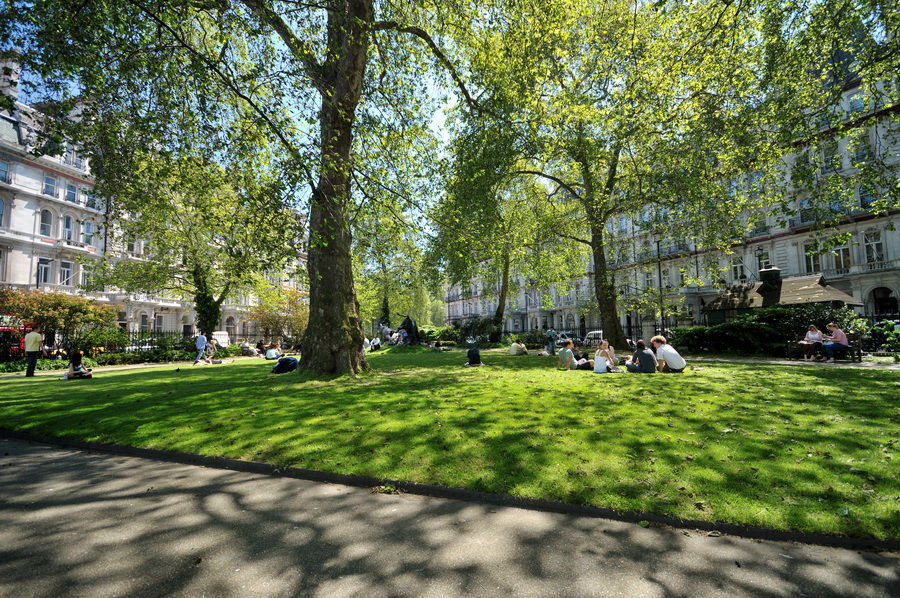 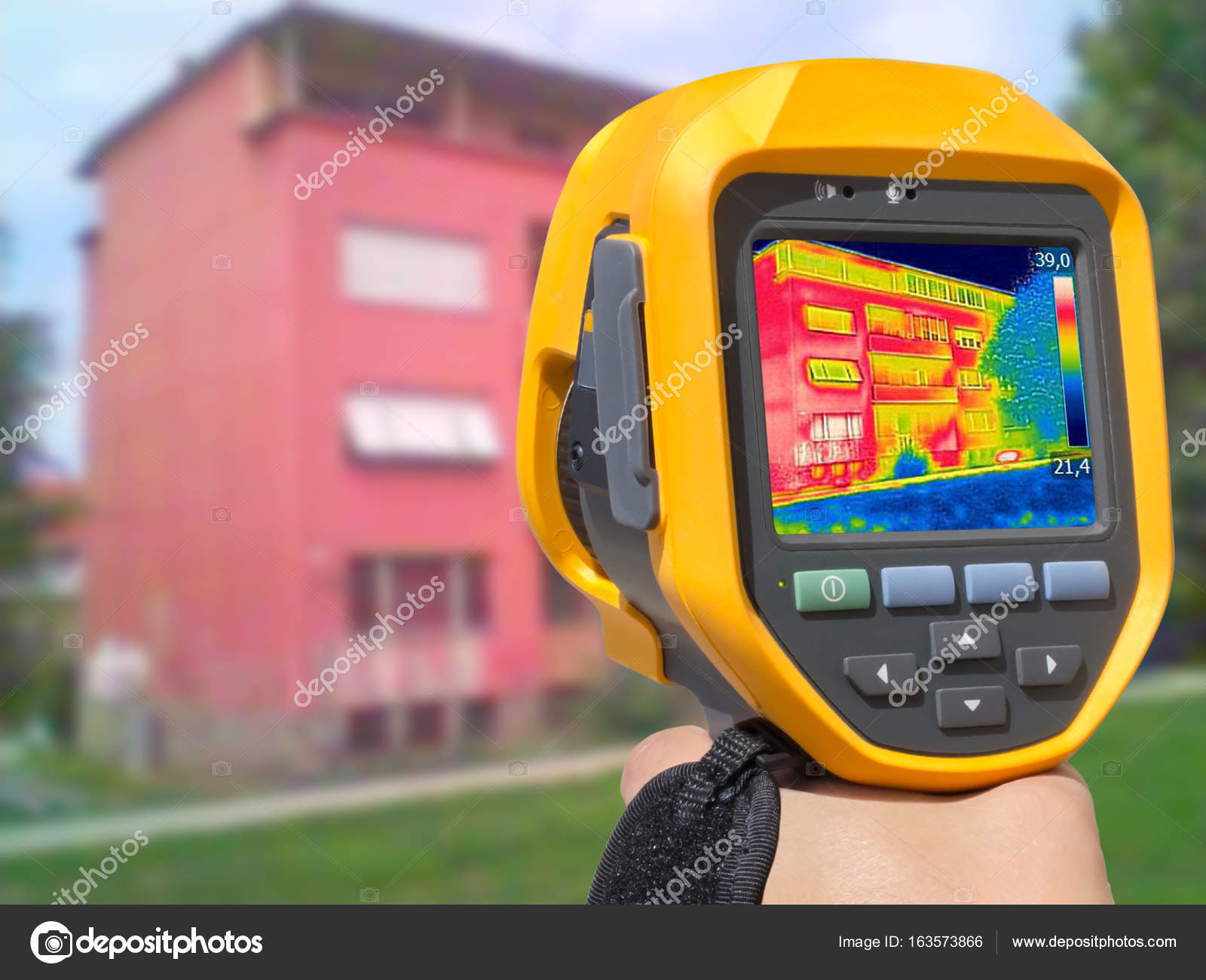 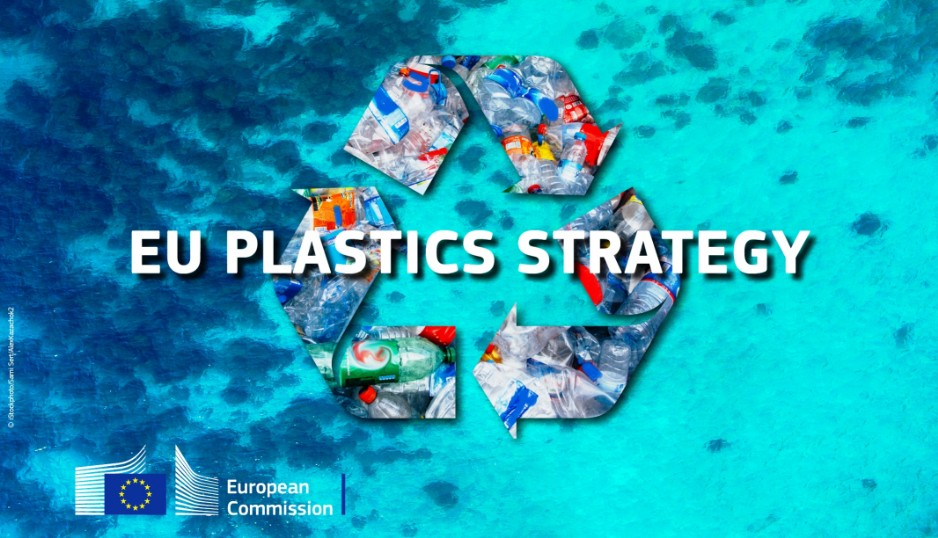 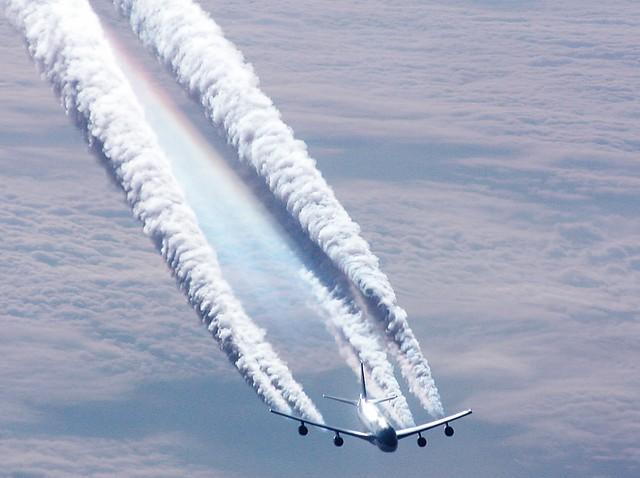 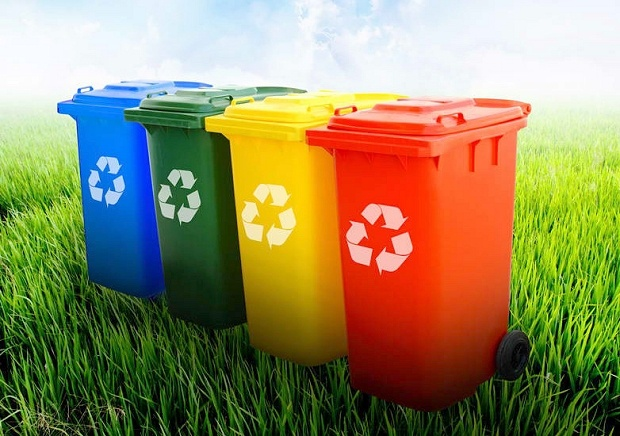 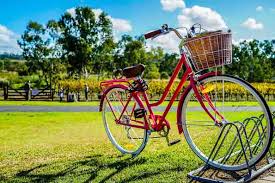 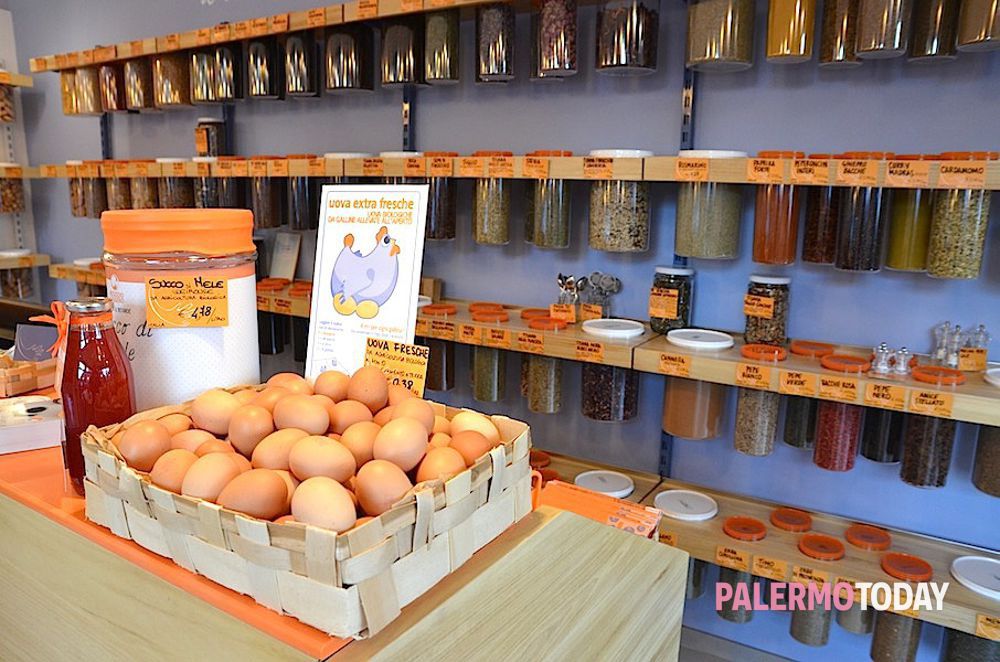 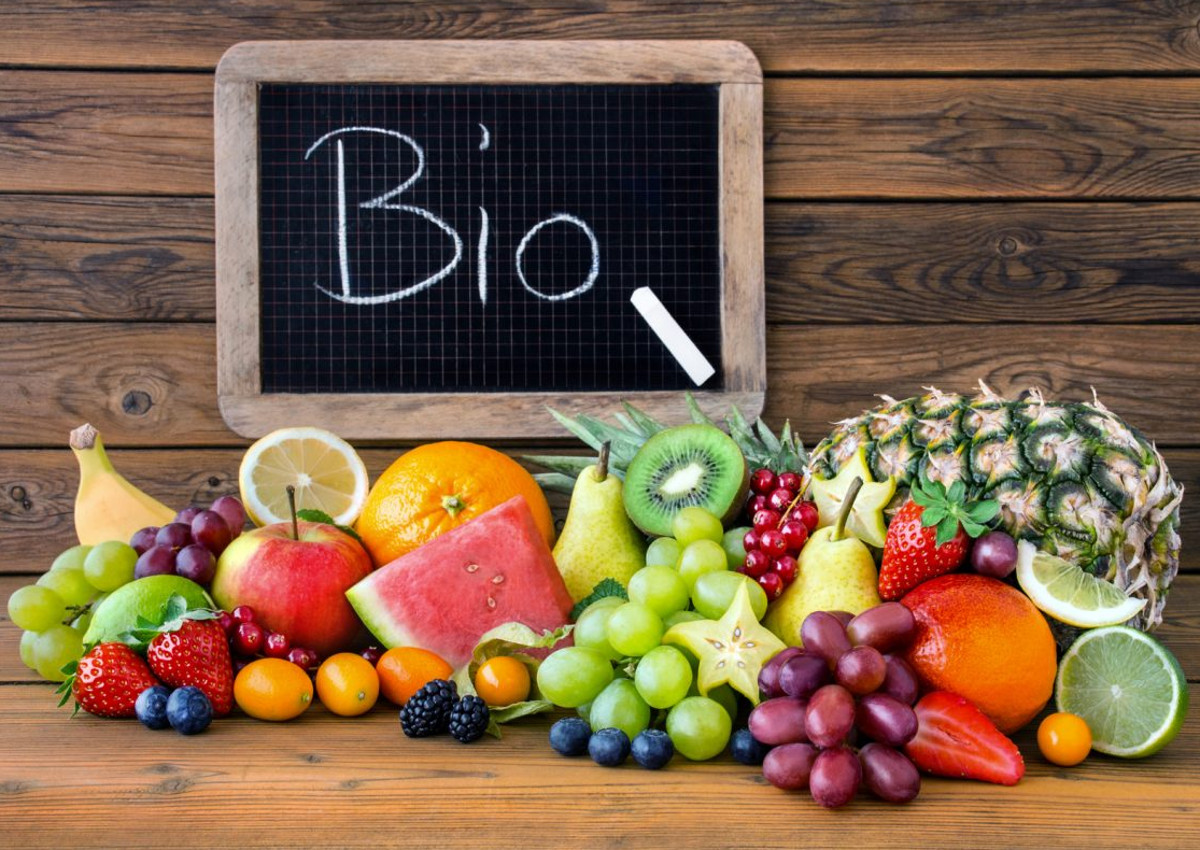 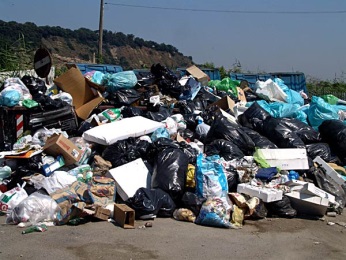 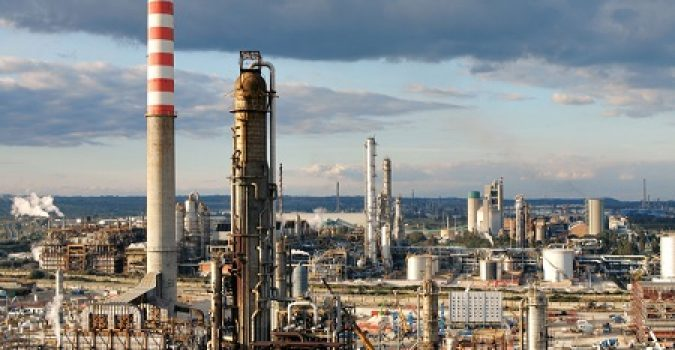 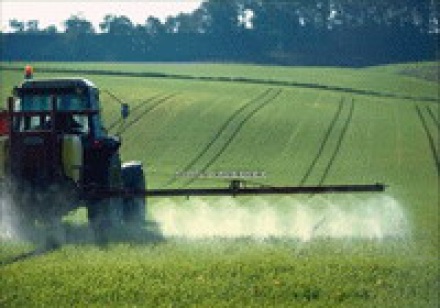 x
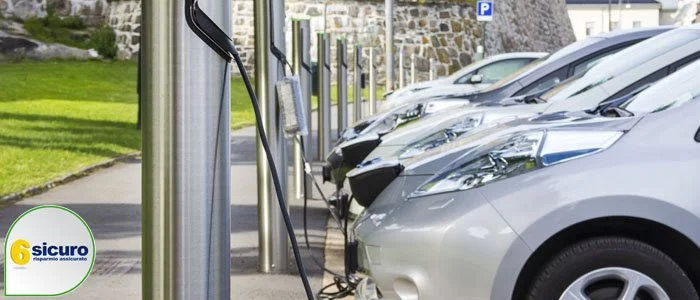 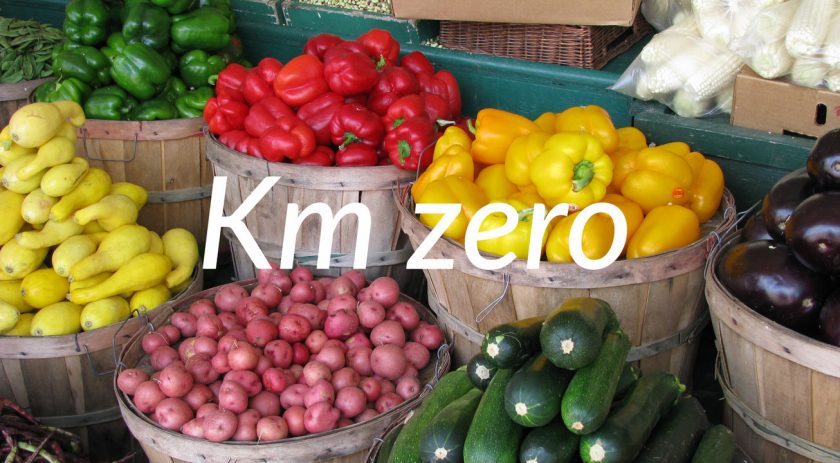 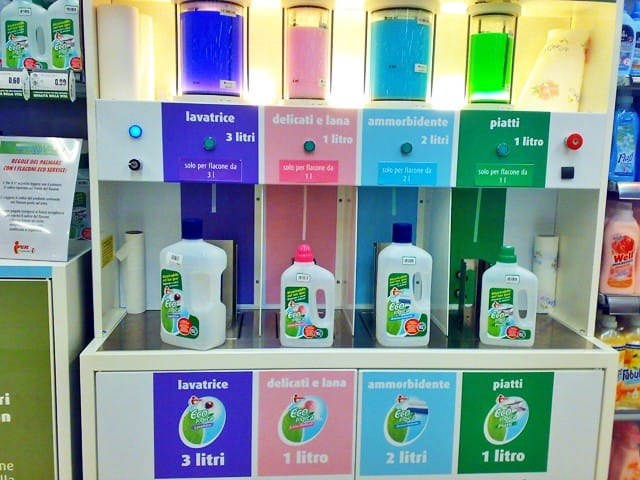 PASSATO
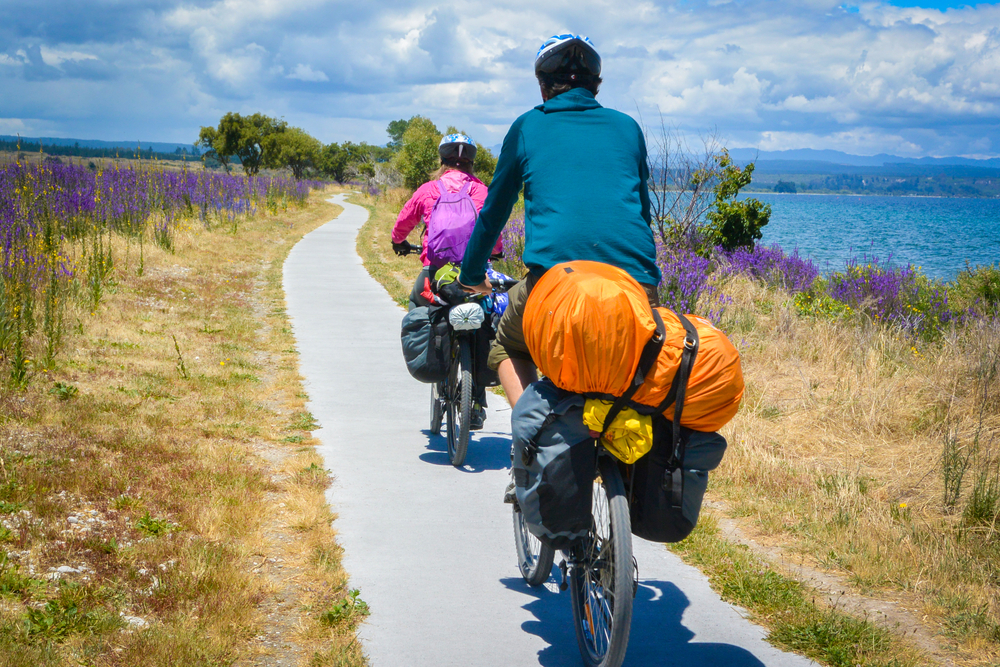 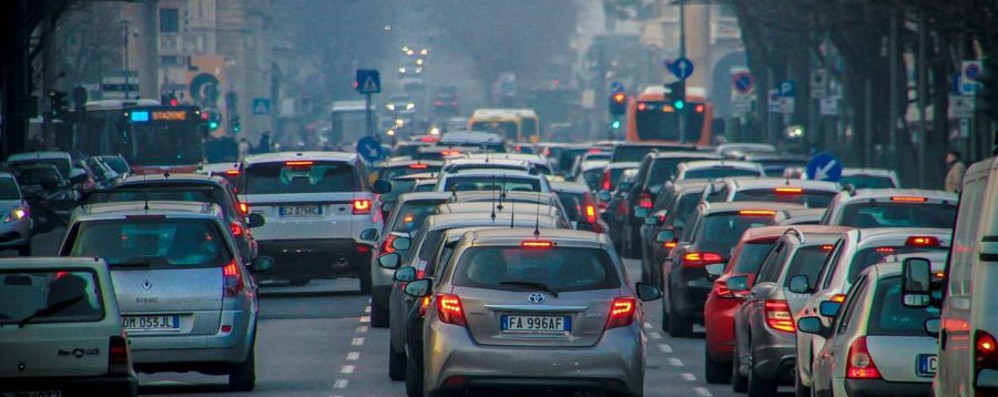 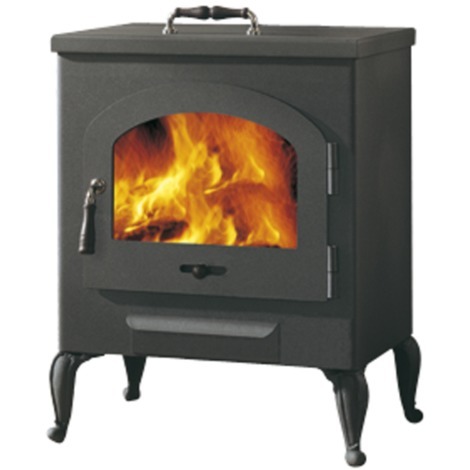 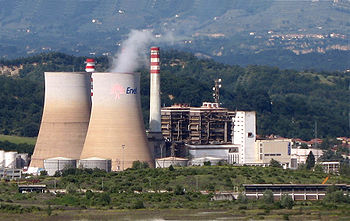 FUTURO
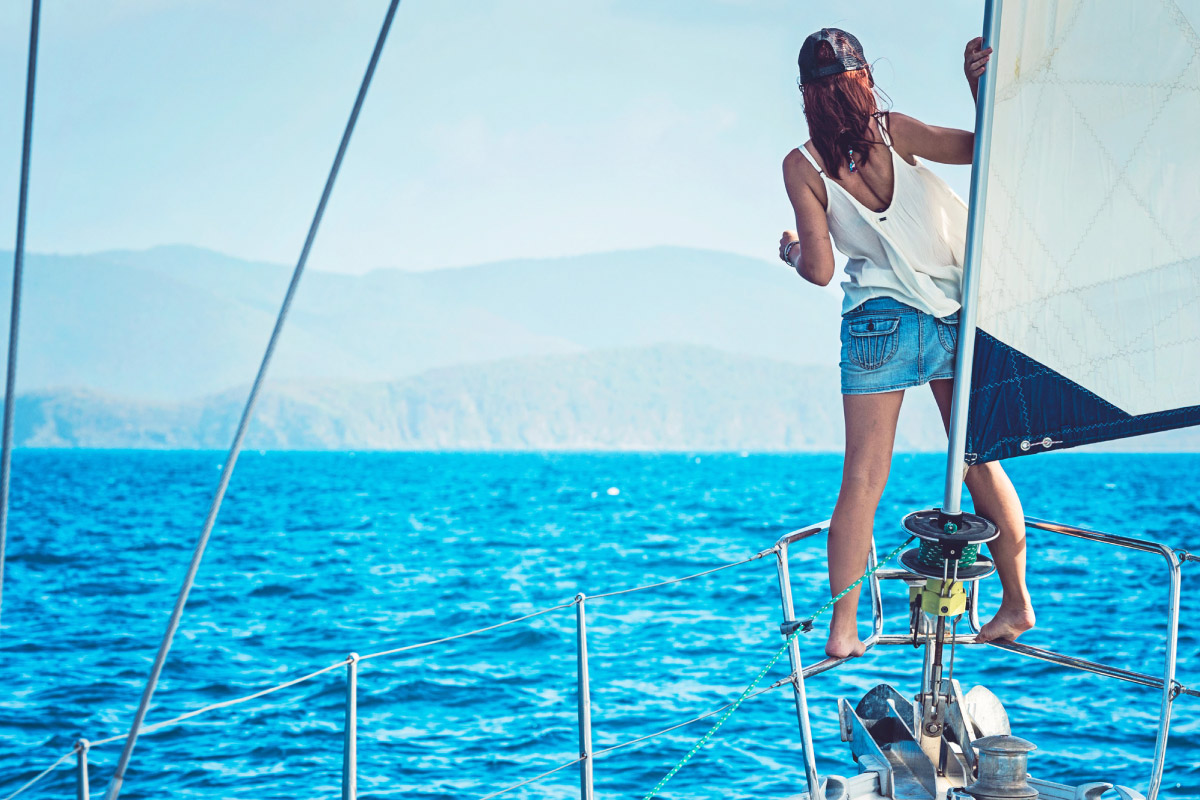 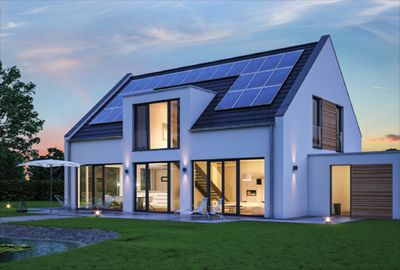 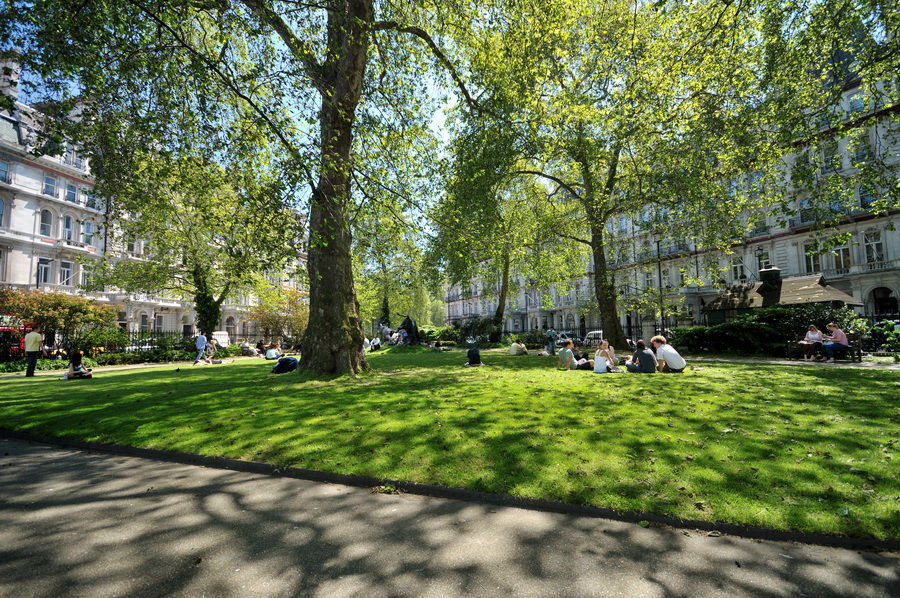 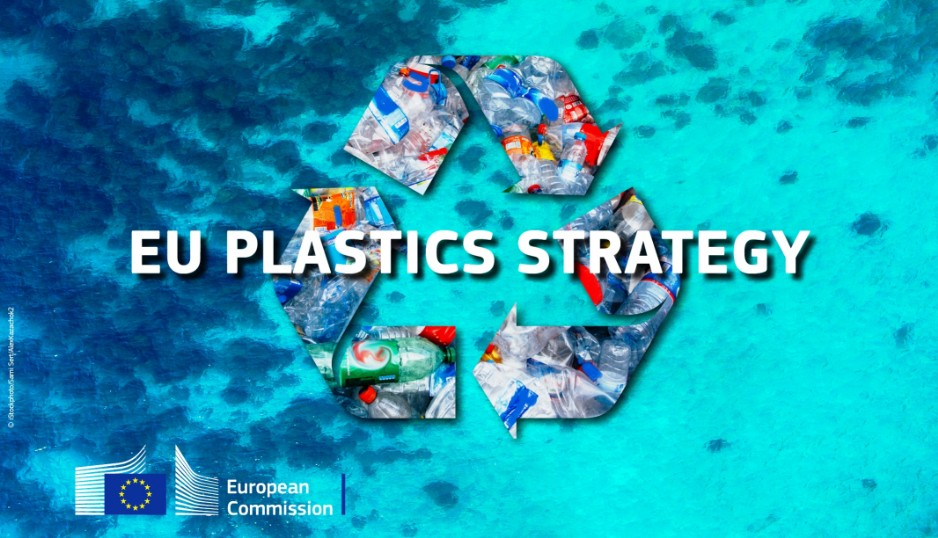 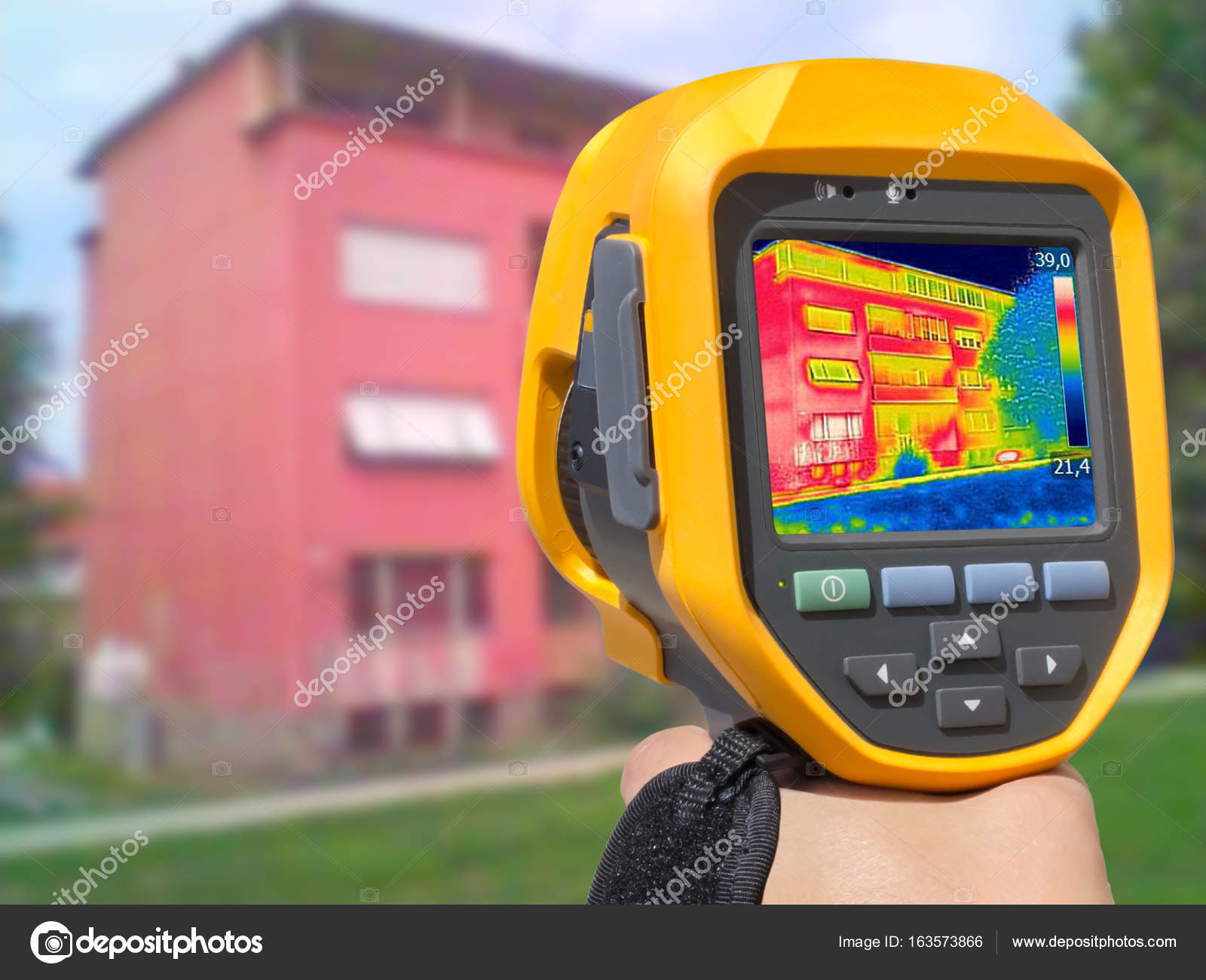 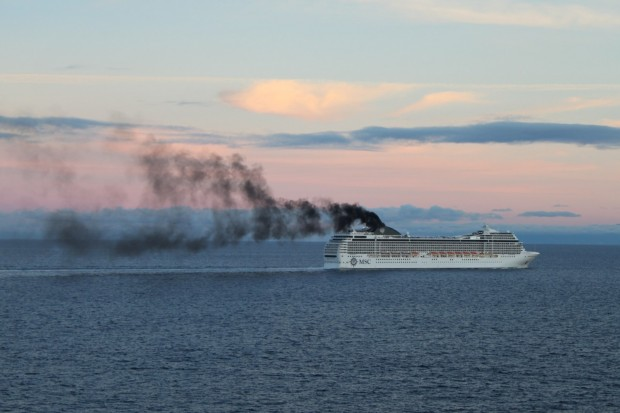 E VOI QUALE MONDO PREFERITE?!
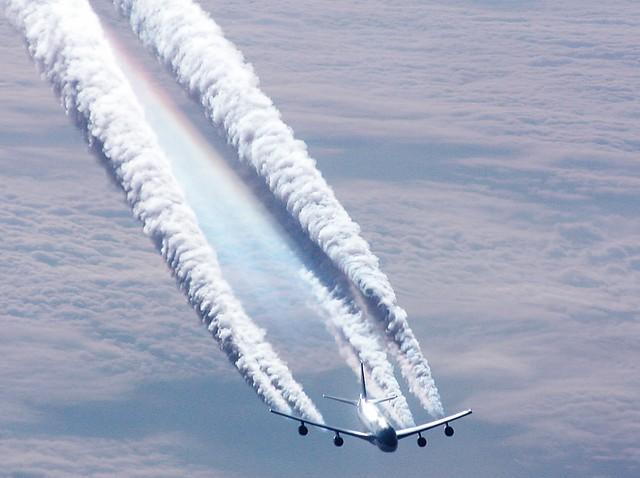 INQUINAMENTO dELl’aria e EMERGENZA climaticA: TROVIAMO DELLE SOLUZIONI!
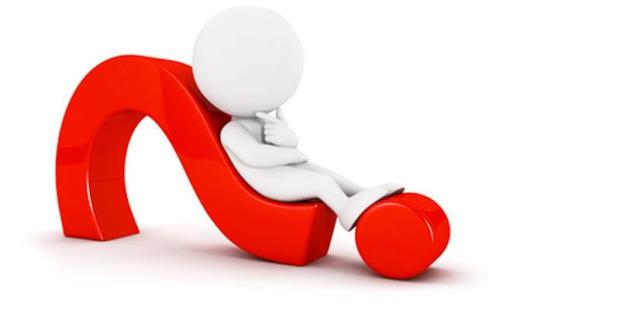 SIAMO TUTTI GRETA
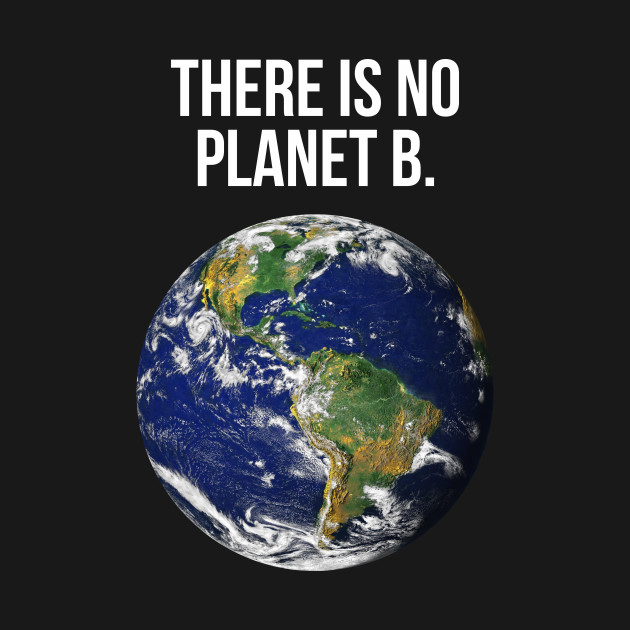 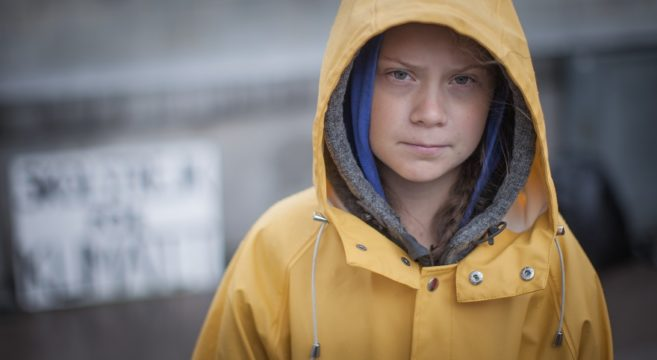 DA DOVE PARTIRE?DA NOI!
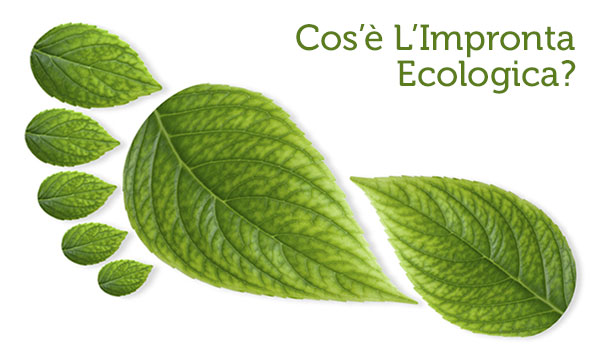 https://www.wwf.ch/it/vivere-sostenibile/calcolatore-dell-impronta-ecologica/
ALCUNE PROPOSTE
FARE UN ORTO SCOLASTICO/ CERCARE PRODUTTORI LOCALI DI FRUTTA E VERDURA
ORGANIZZARE UN TRASPORTO COLLETTIVO/A PIEDI/IN BICI PER LA SCUOLA
ELIMINARE TUTTA LA PLASTICA USA E GETTA
FARE UN CHECK UP ENERGETICO DI CASA/SCUOLA PROPORRE DI INSTALLARE PANNELLI FOTOVOLTAICI
CONTROLLARE LA PRODUZIONE DI RIFIUTI DI CASA/SCUOLA E RIDURRE DELLA META’ I SACCHETTI DI INDIFFERENZIATO
MANGIARE MENO CARNE/DIVENTARE VEGETARIANO
PIANTARE ALBERI
COMPRARE SOLO PRODOTTI SFUSI/ECOLOGICI
FARE VOLONTARIATO PER LA PROTEZIONE DELL’AMBIENTE
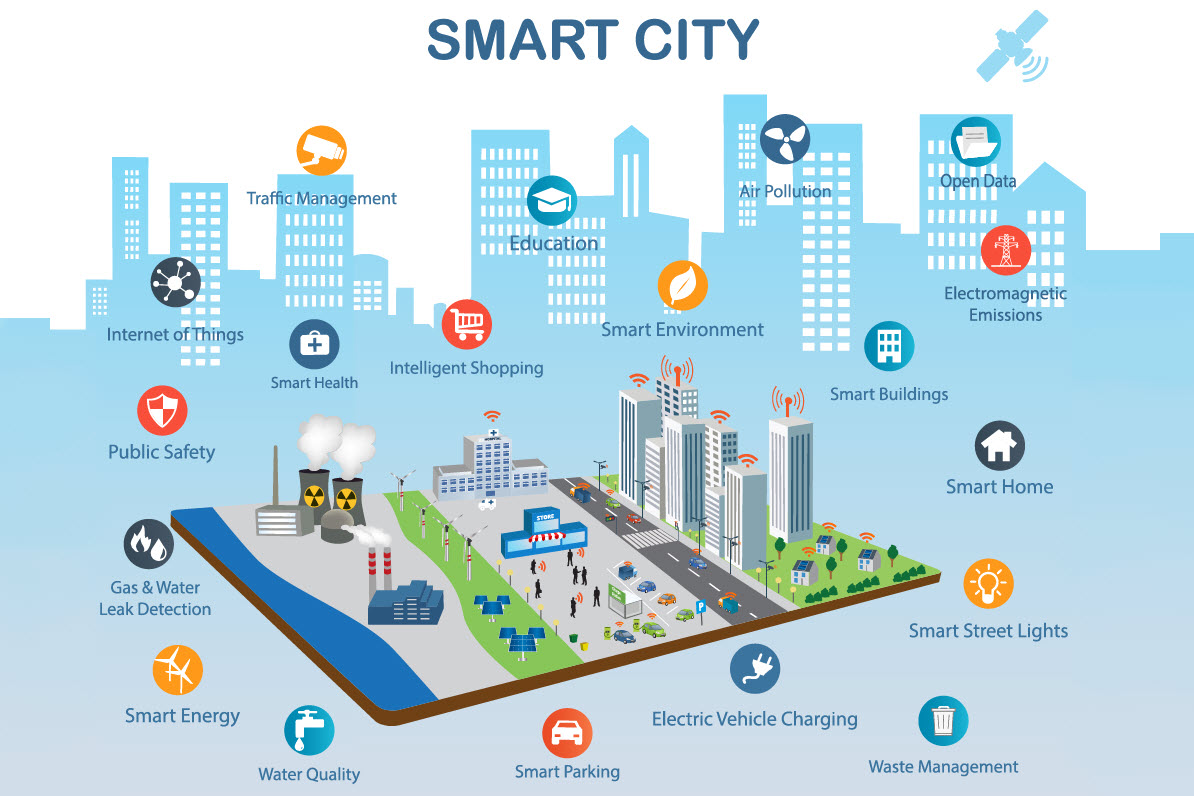 SIATE SMART!